٦
صفحة ١٢
الفصل
العمليات على الكسور الاعتيادية
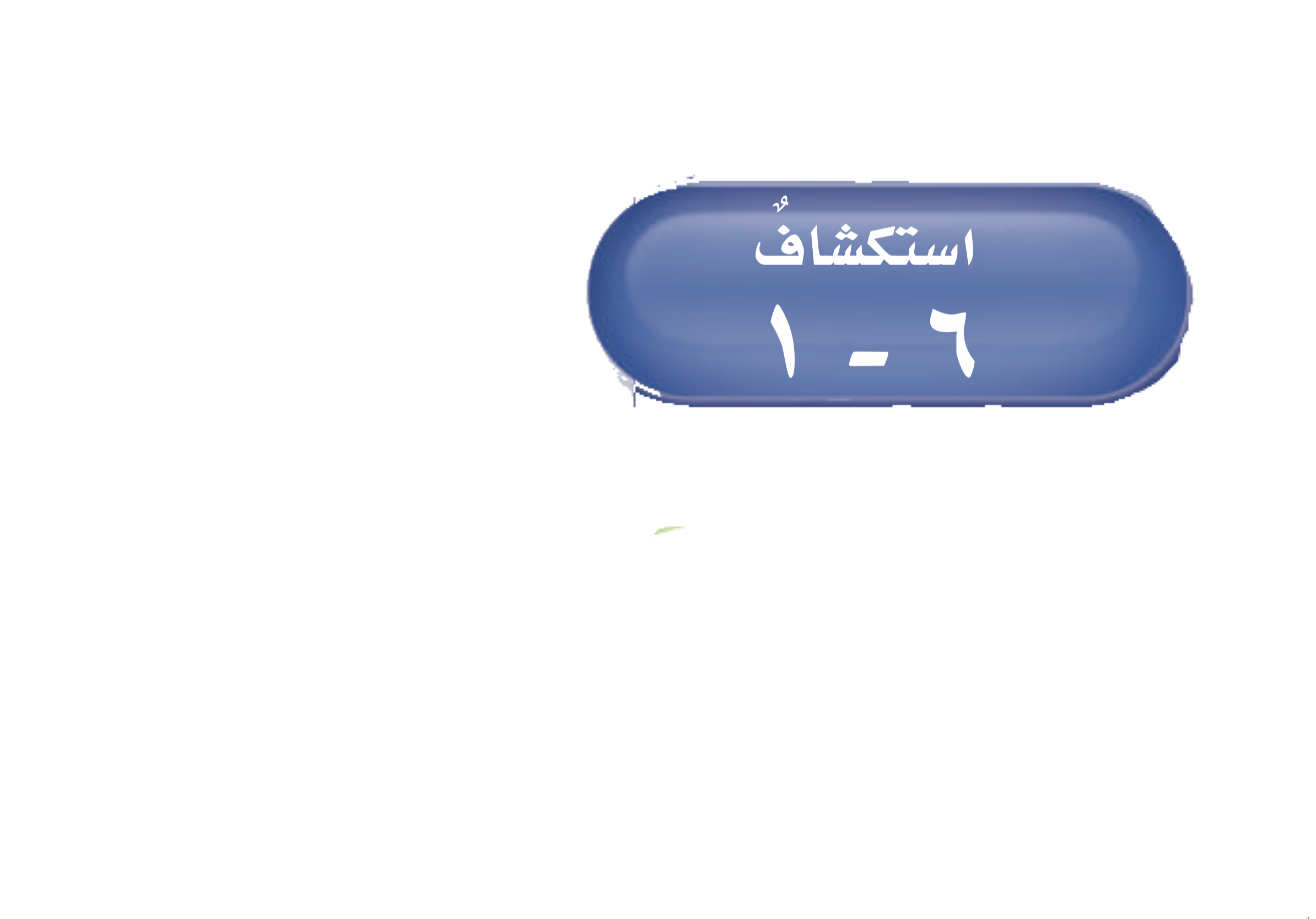 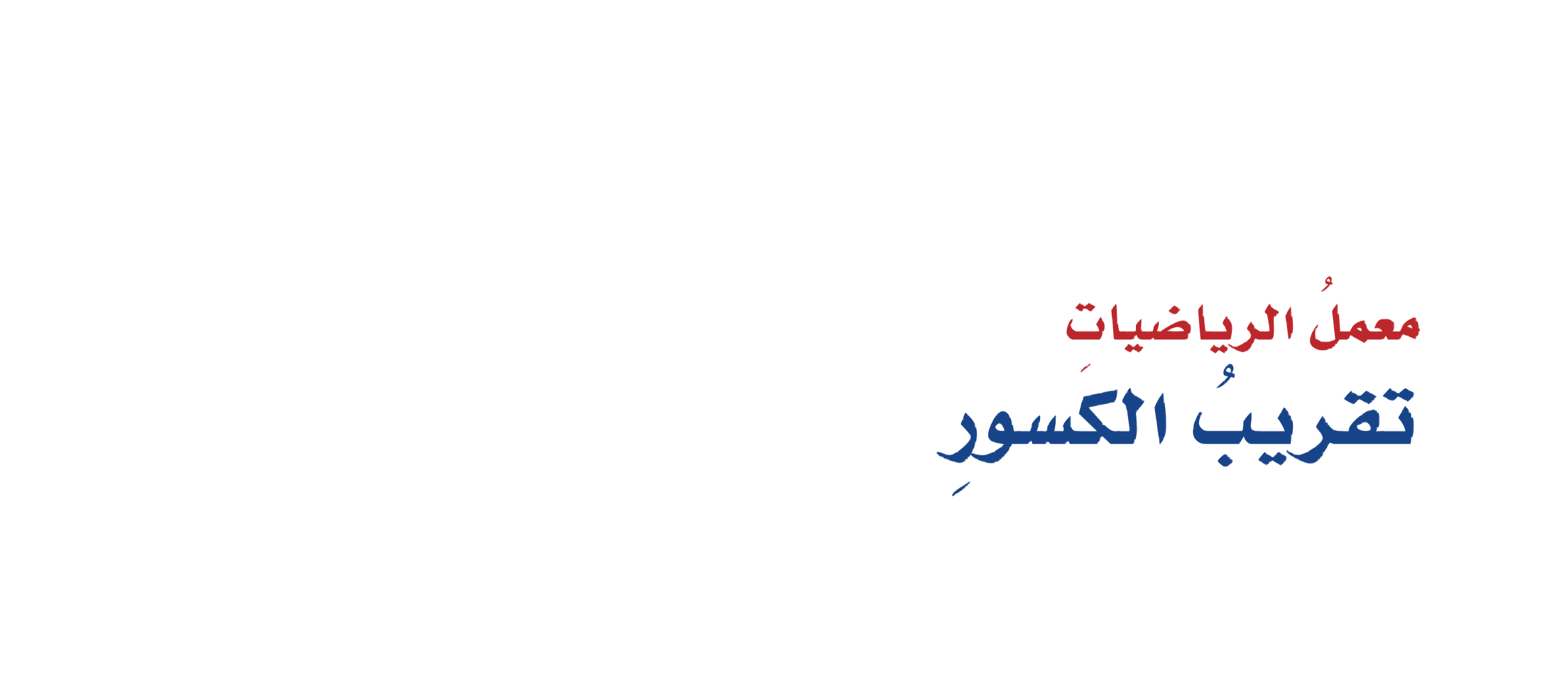 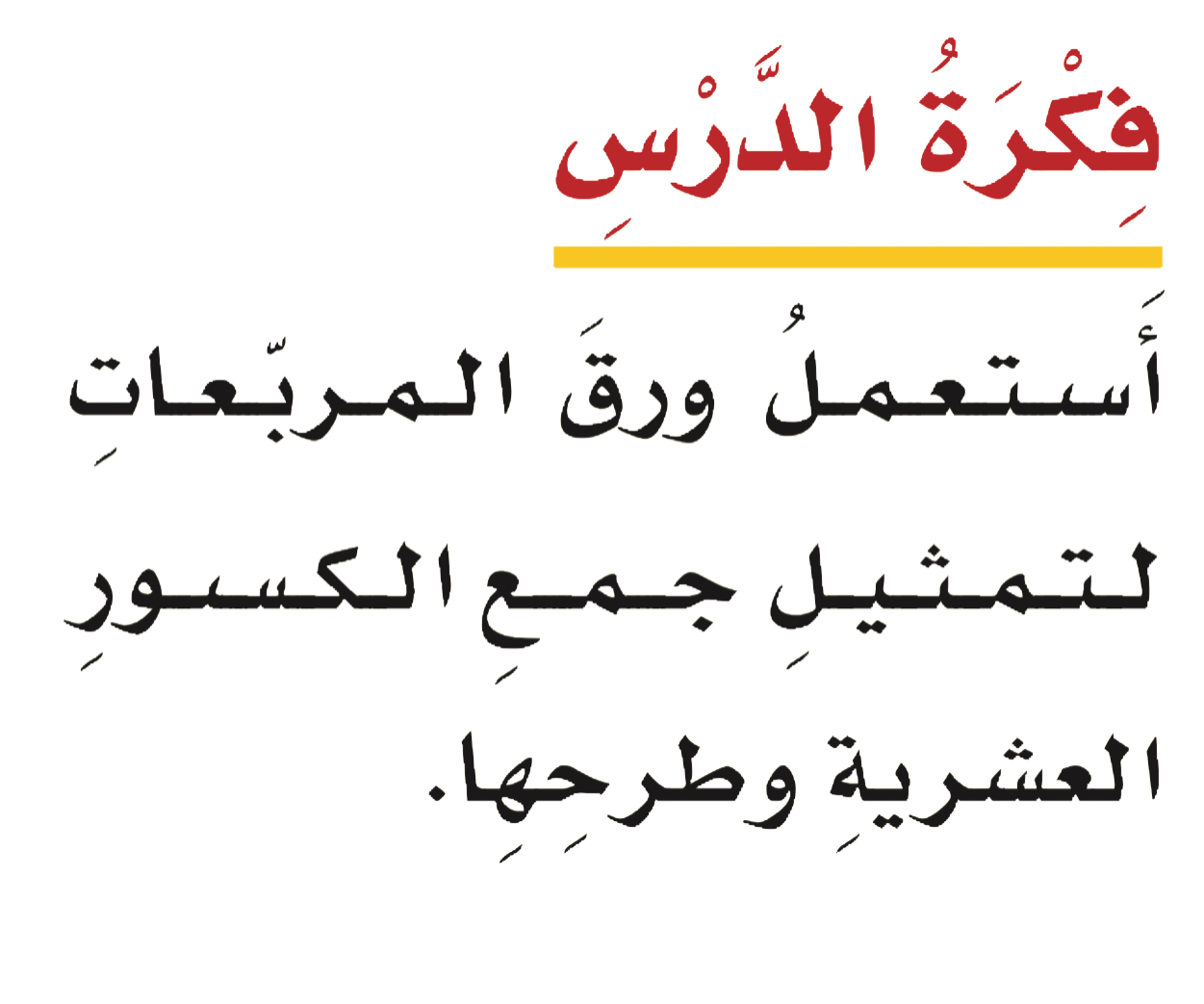 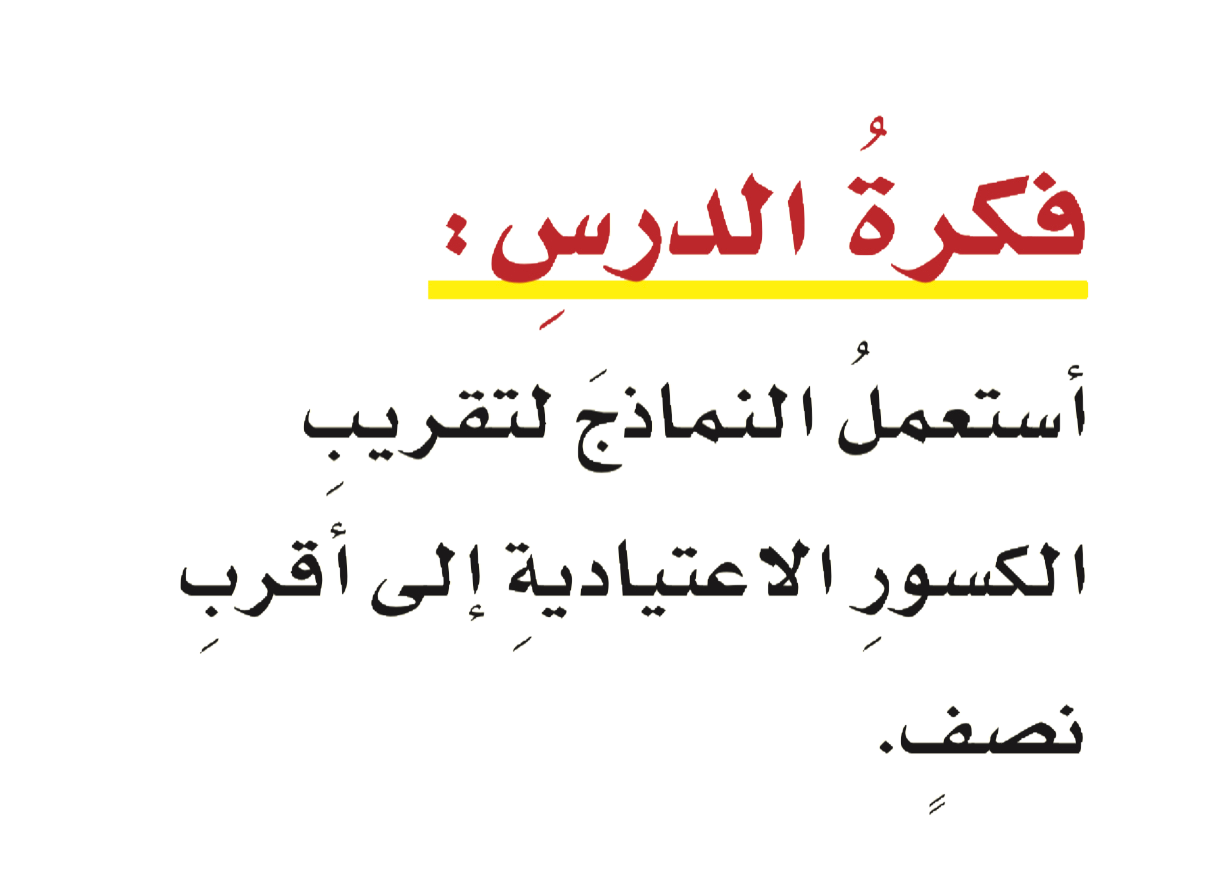 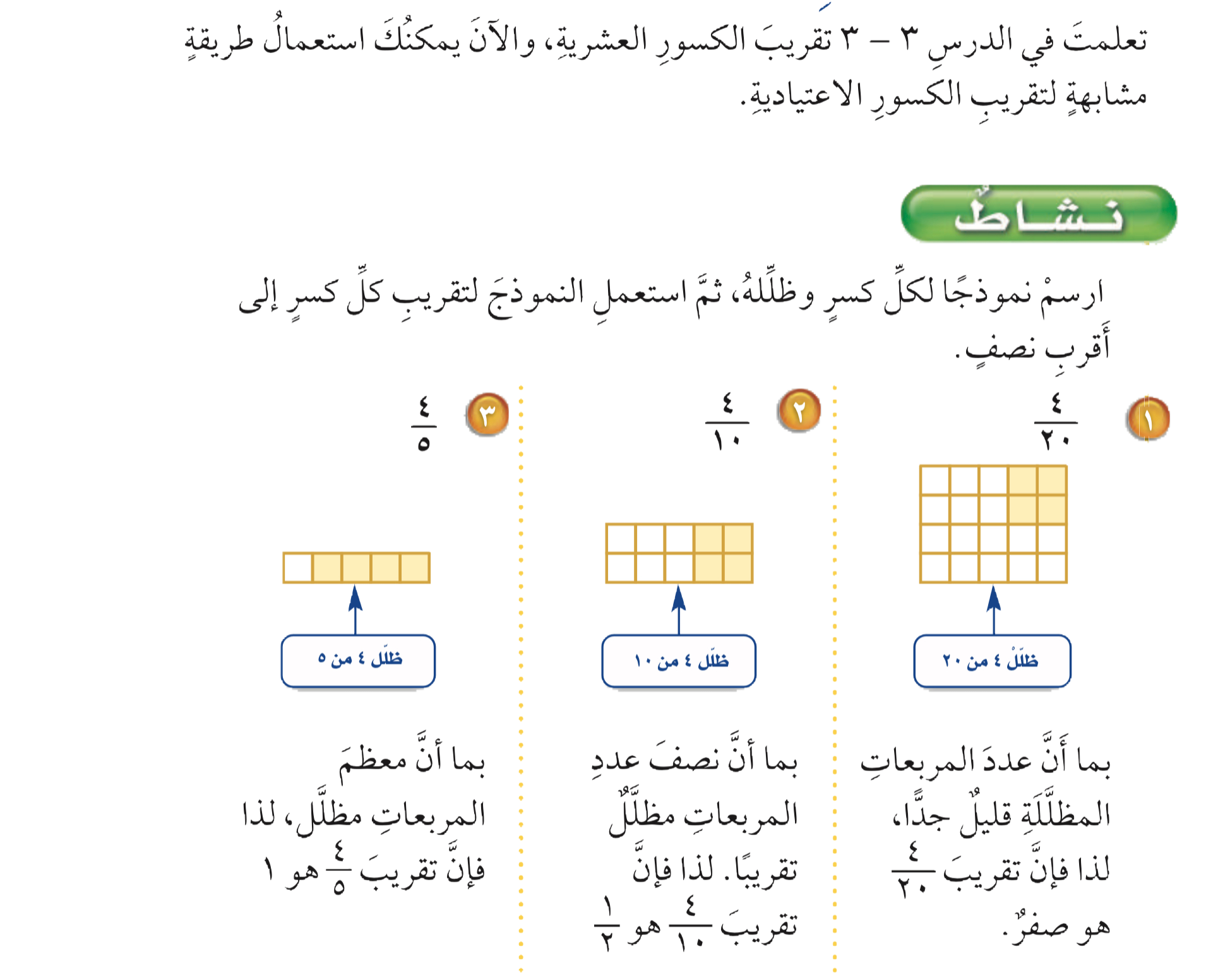 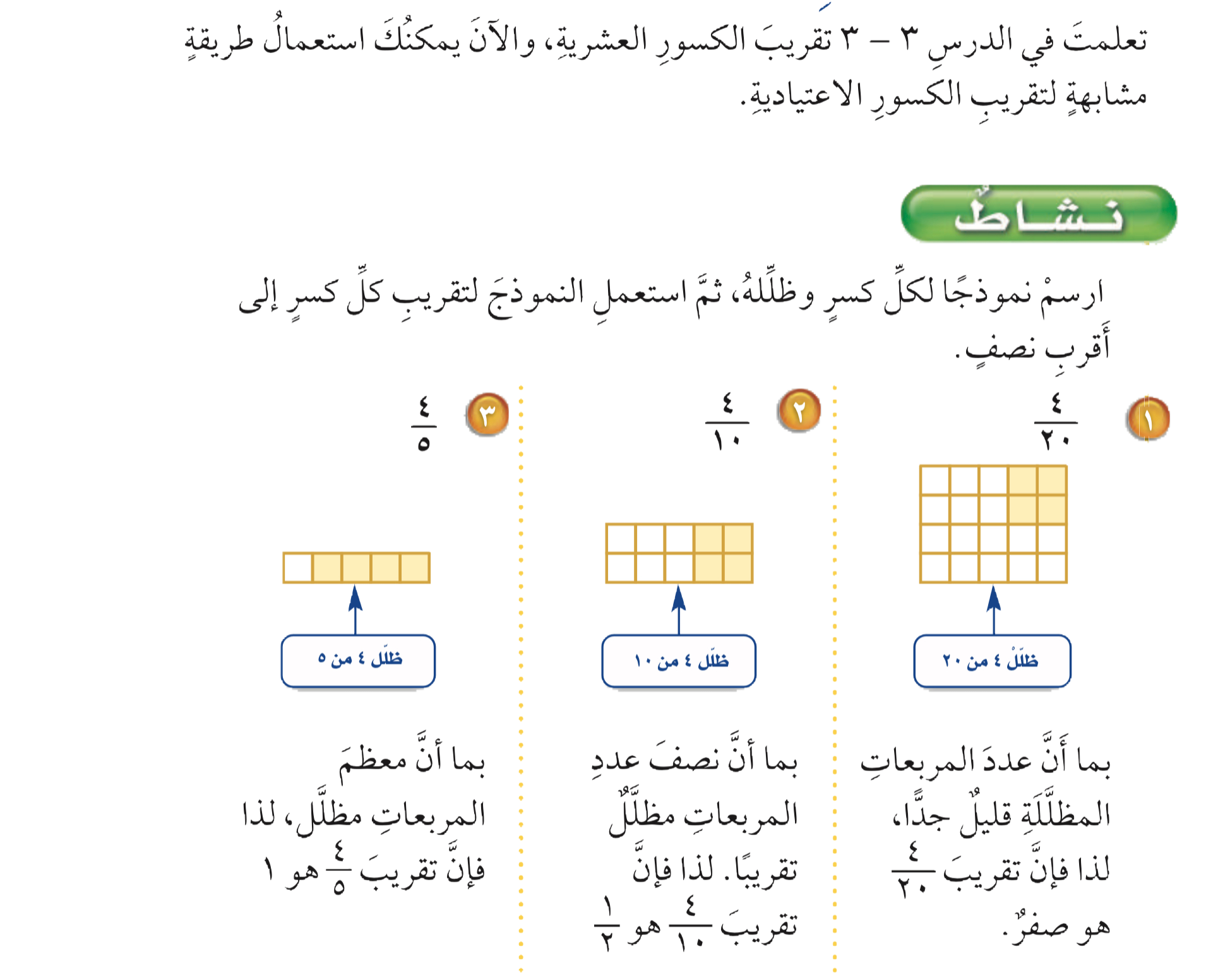 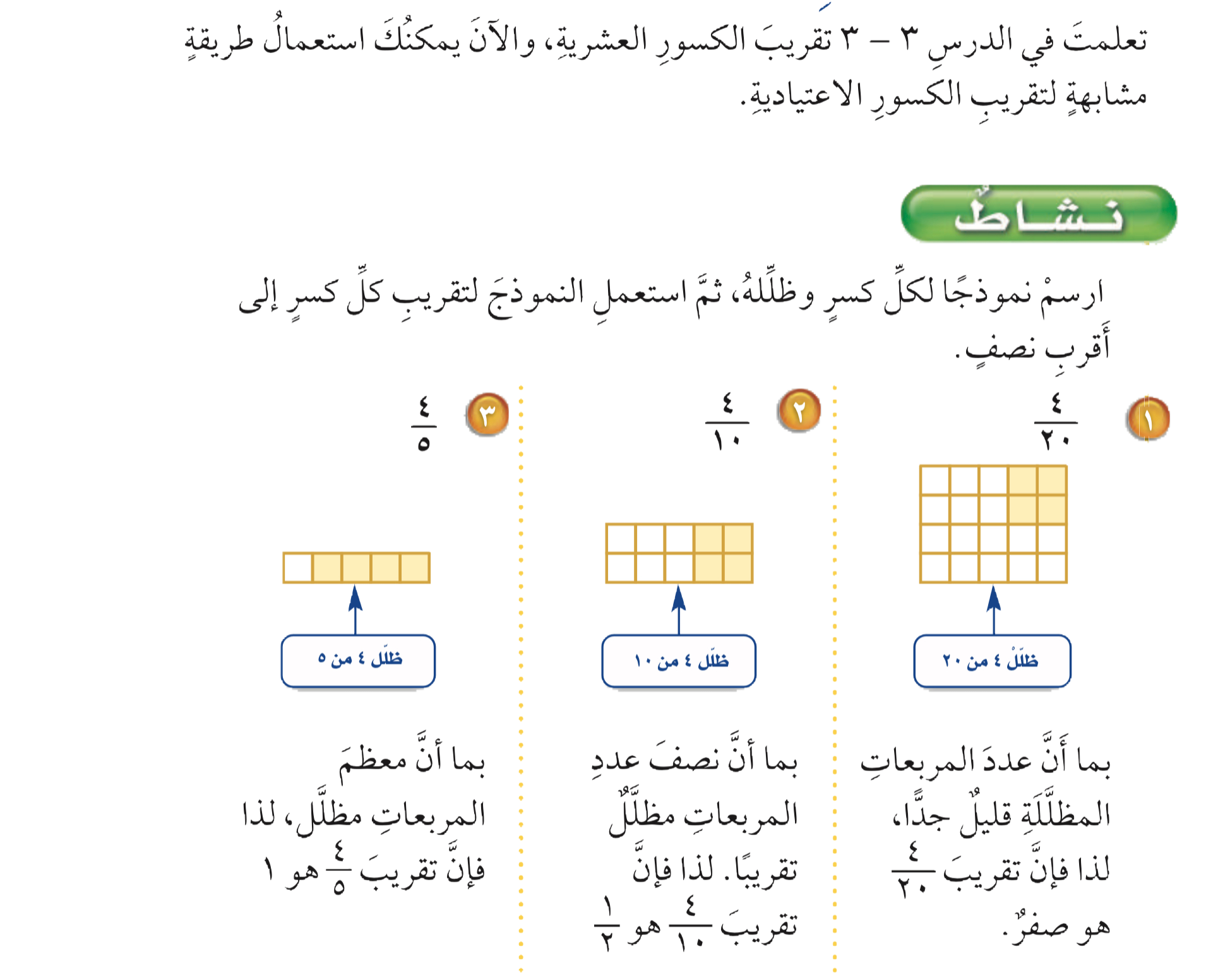 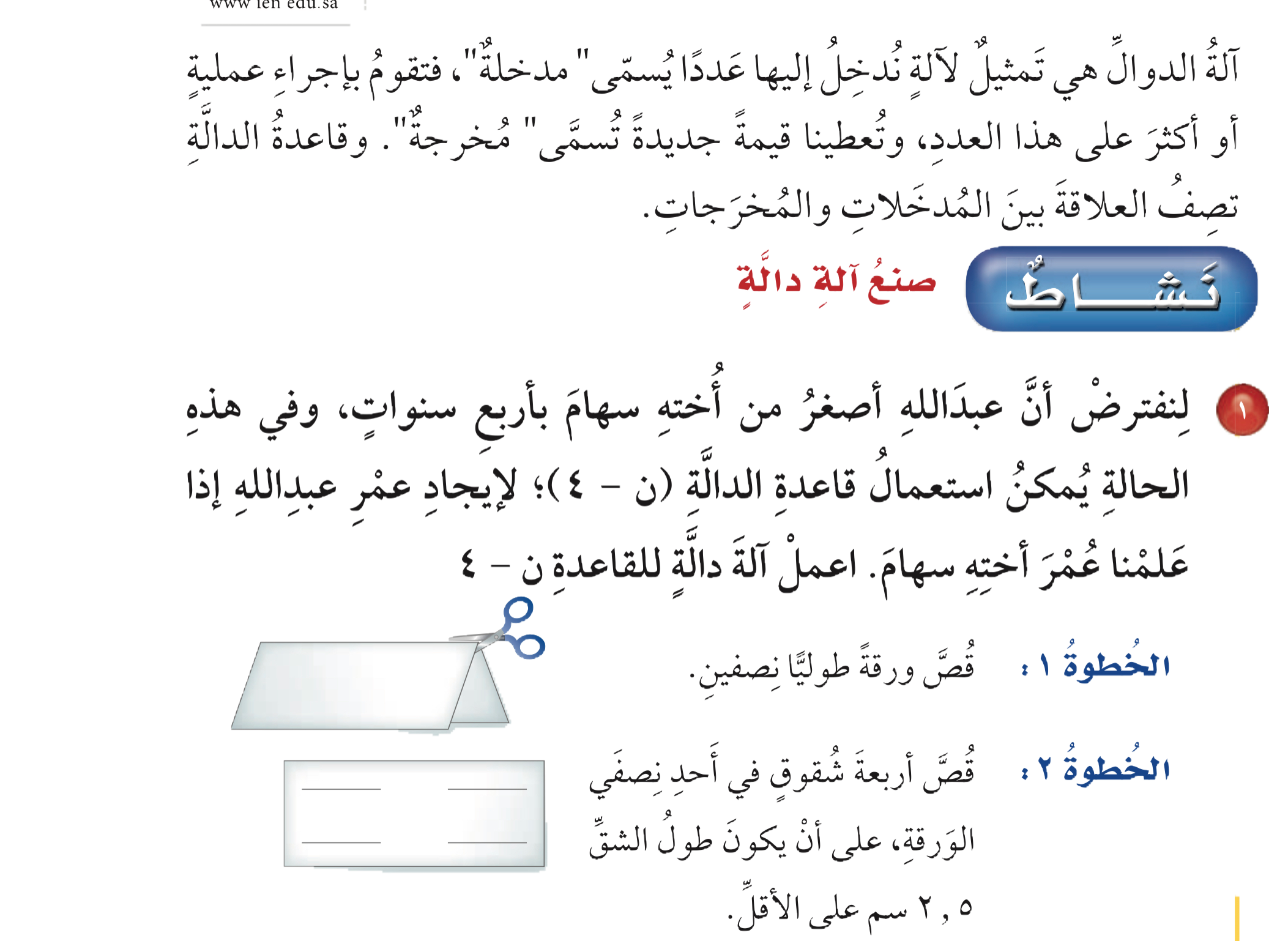 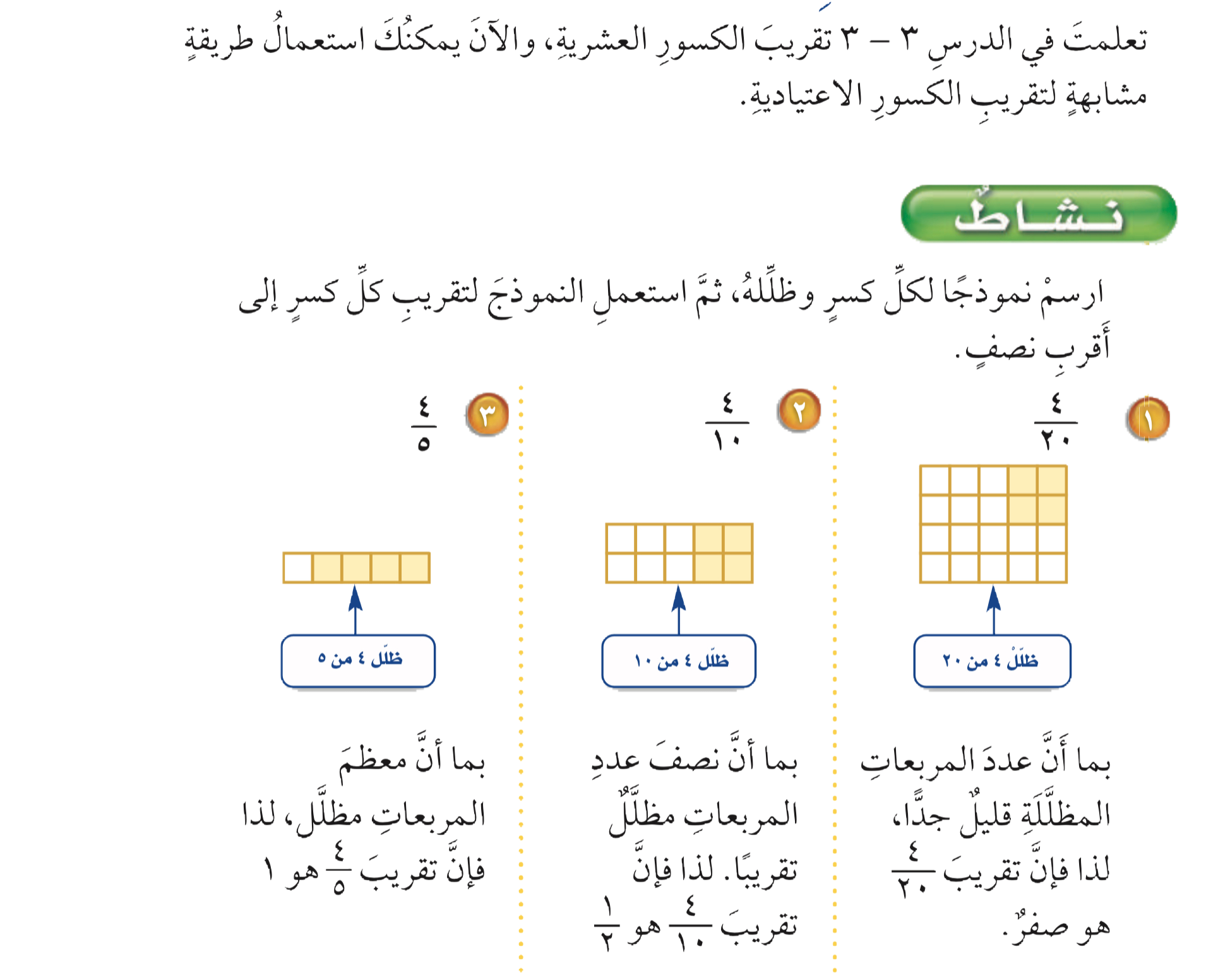 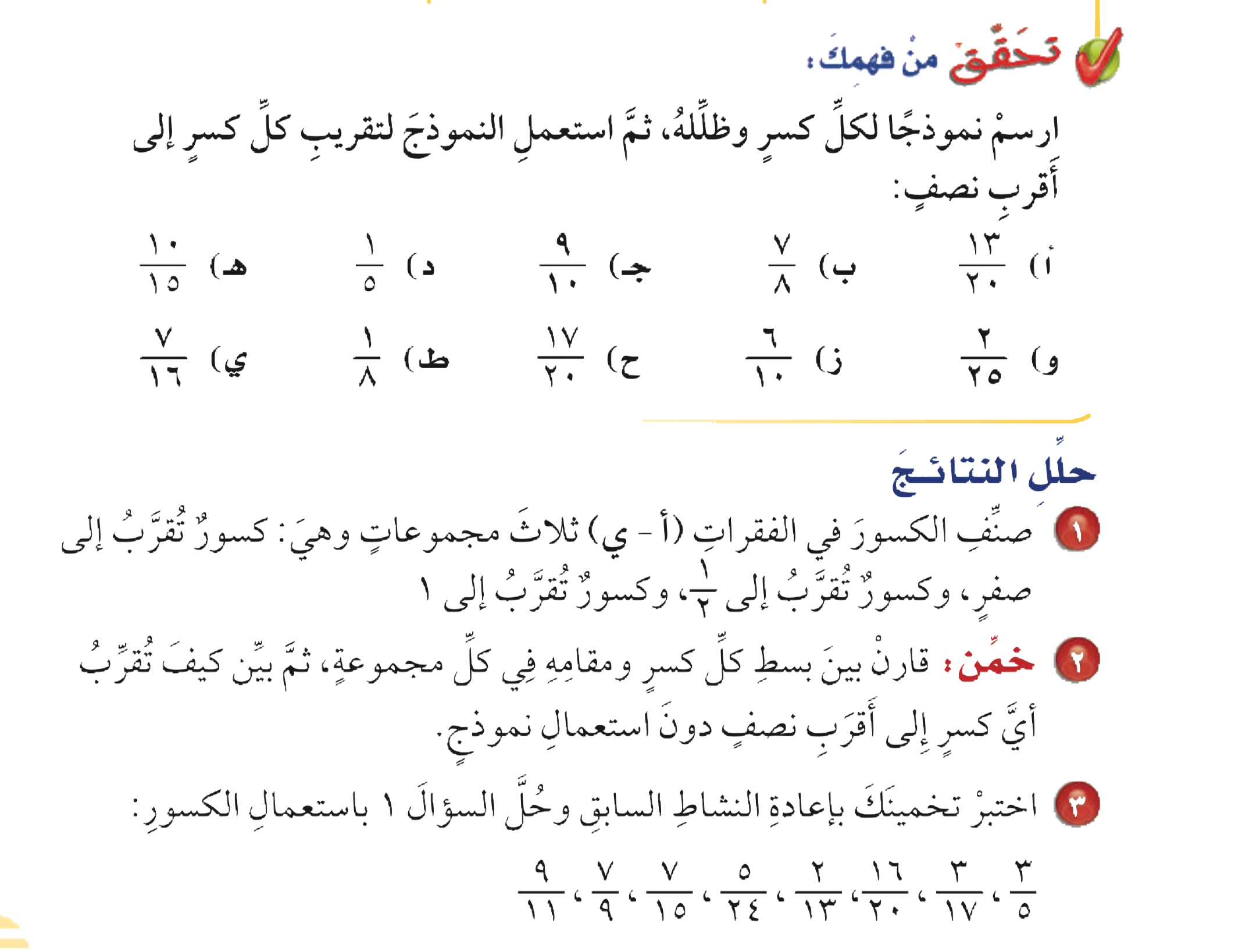 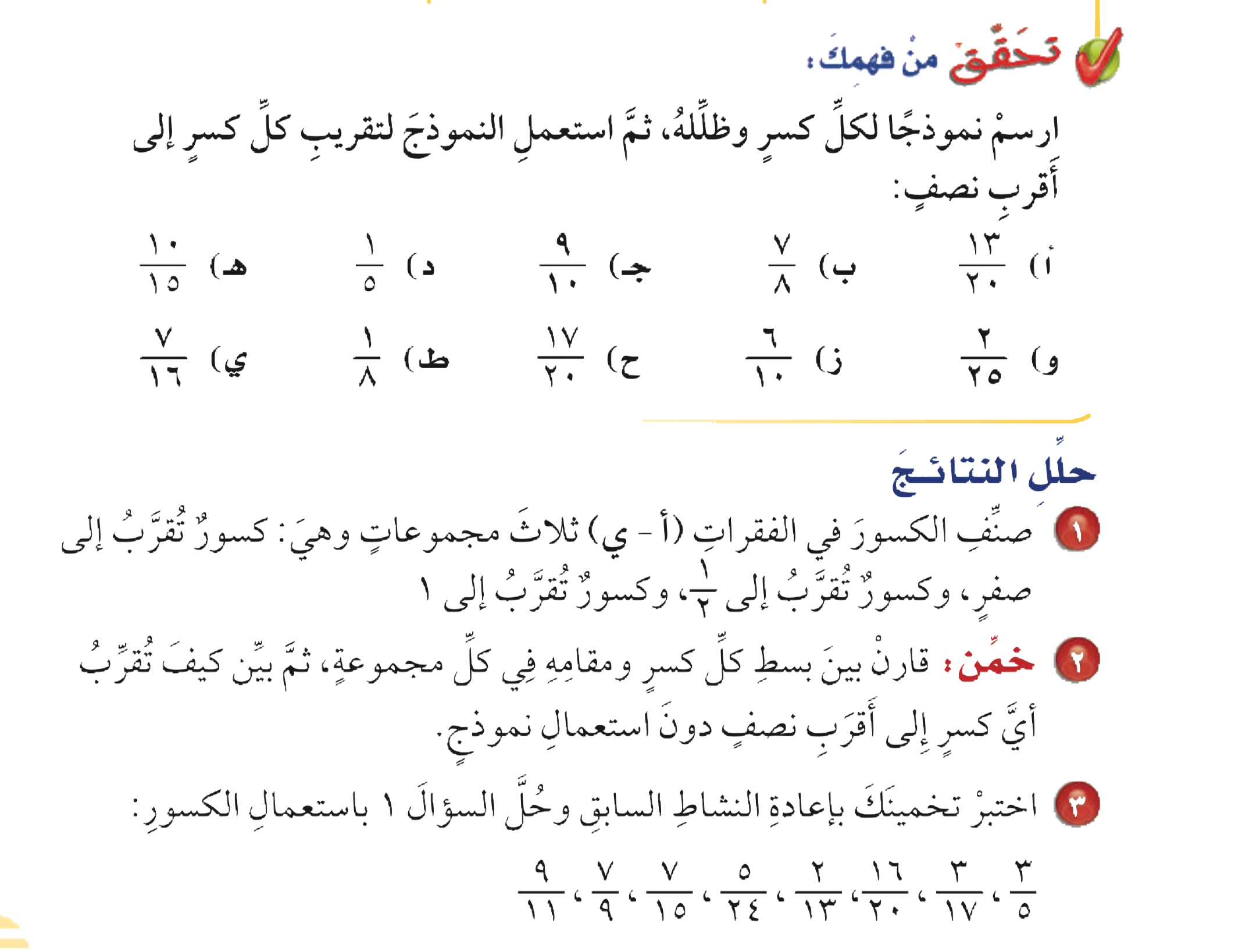 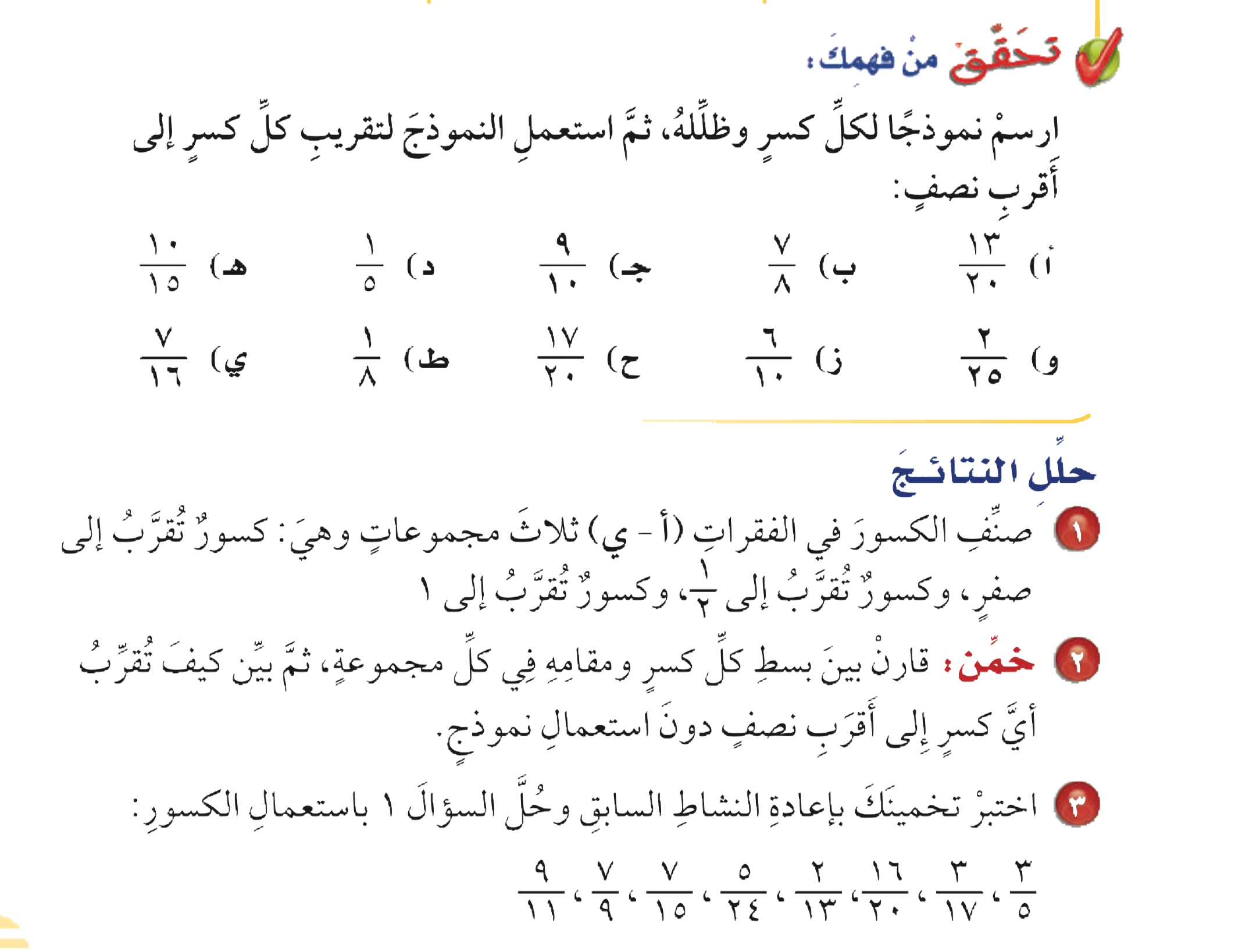 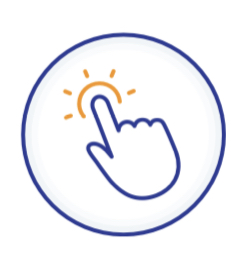 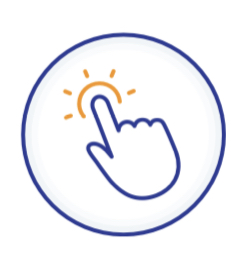 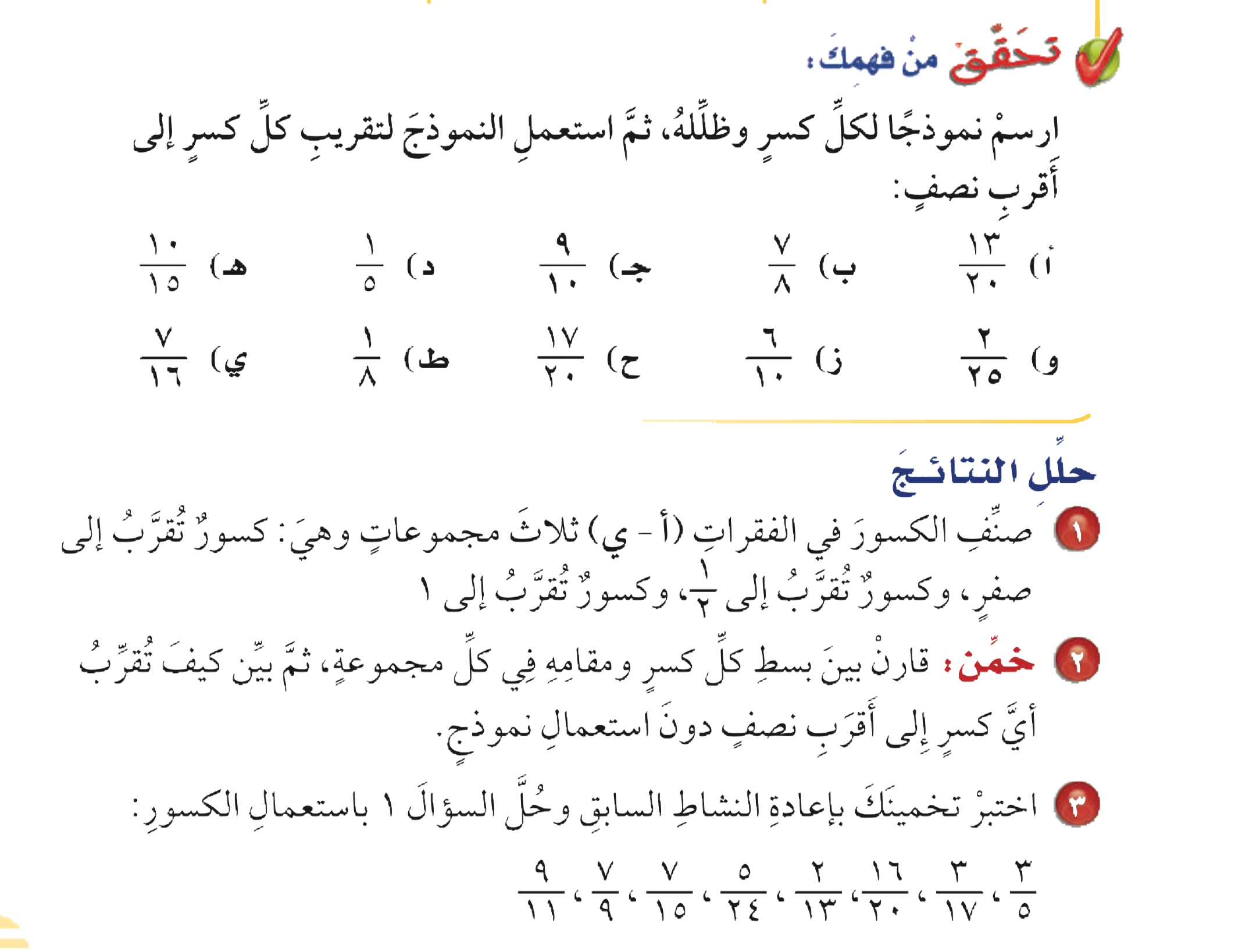 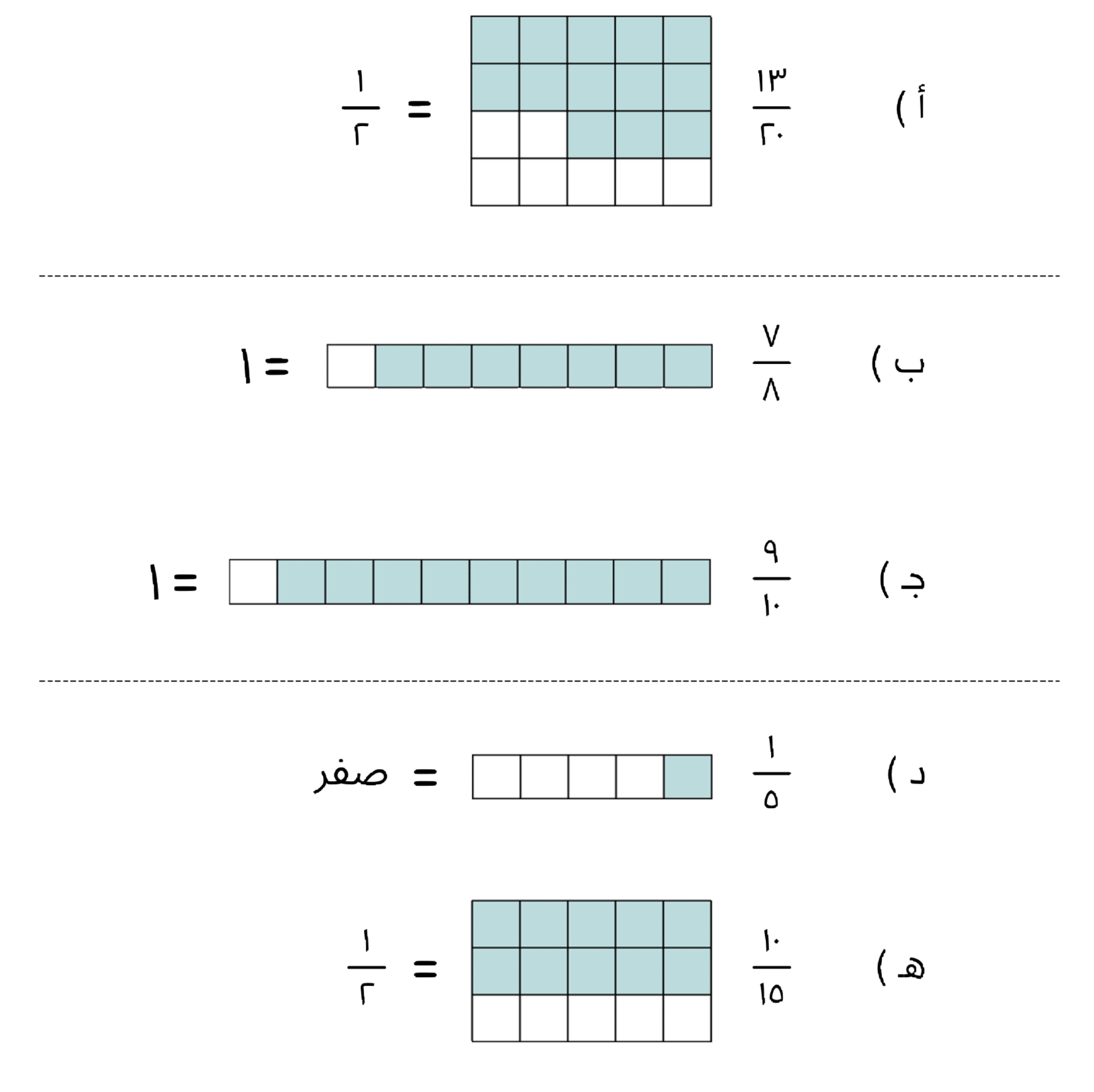 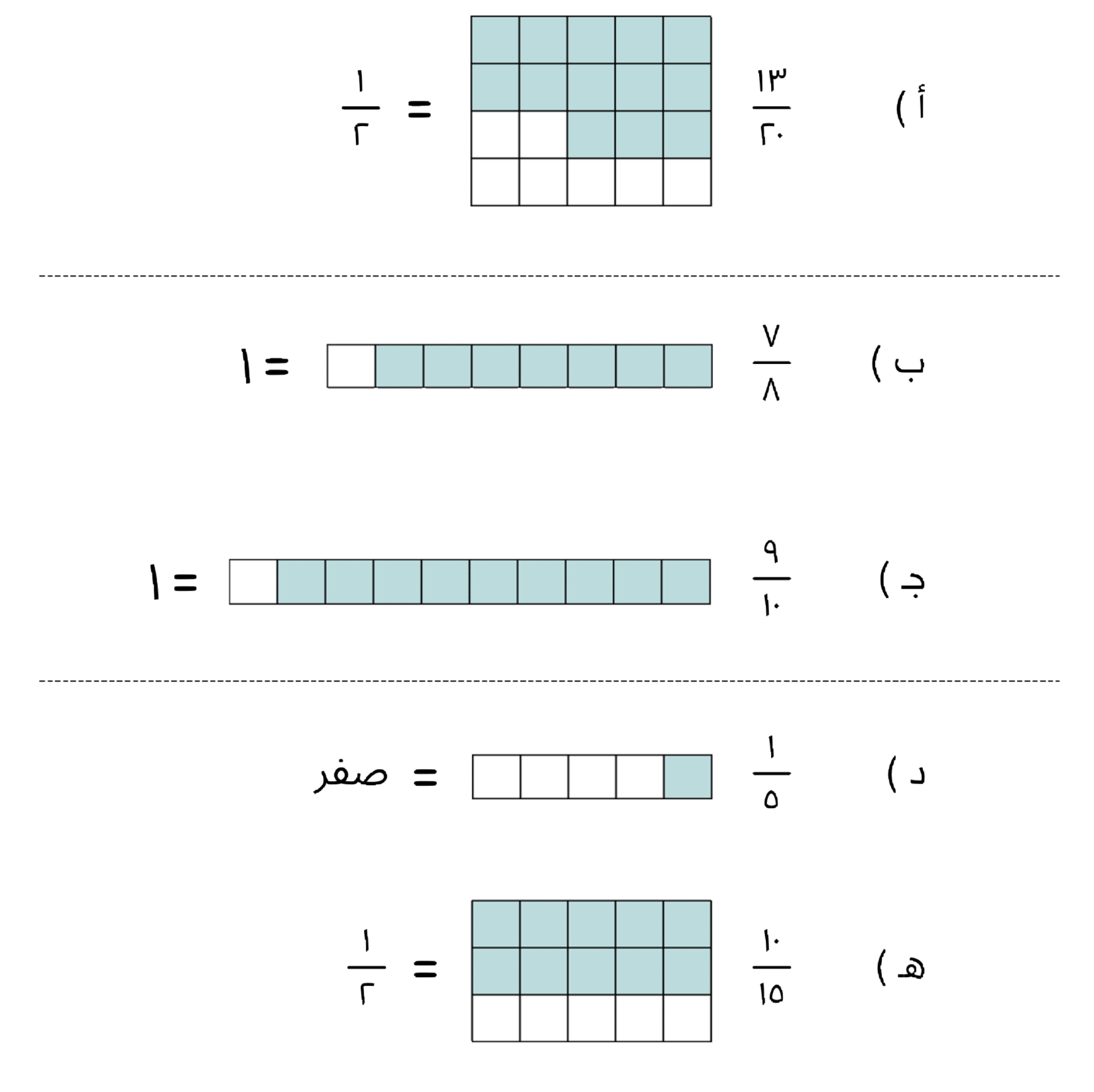 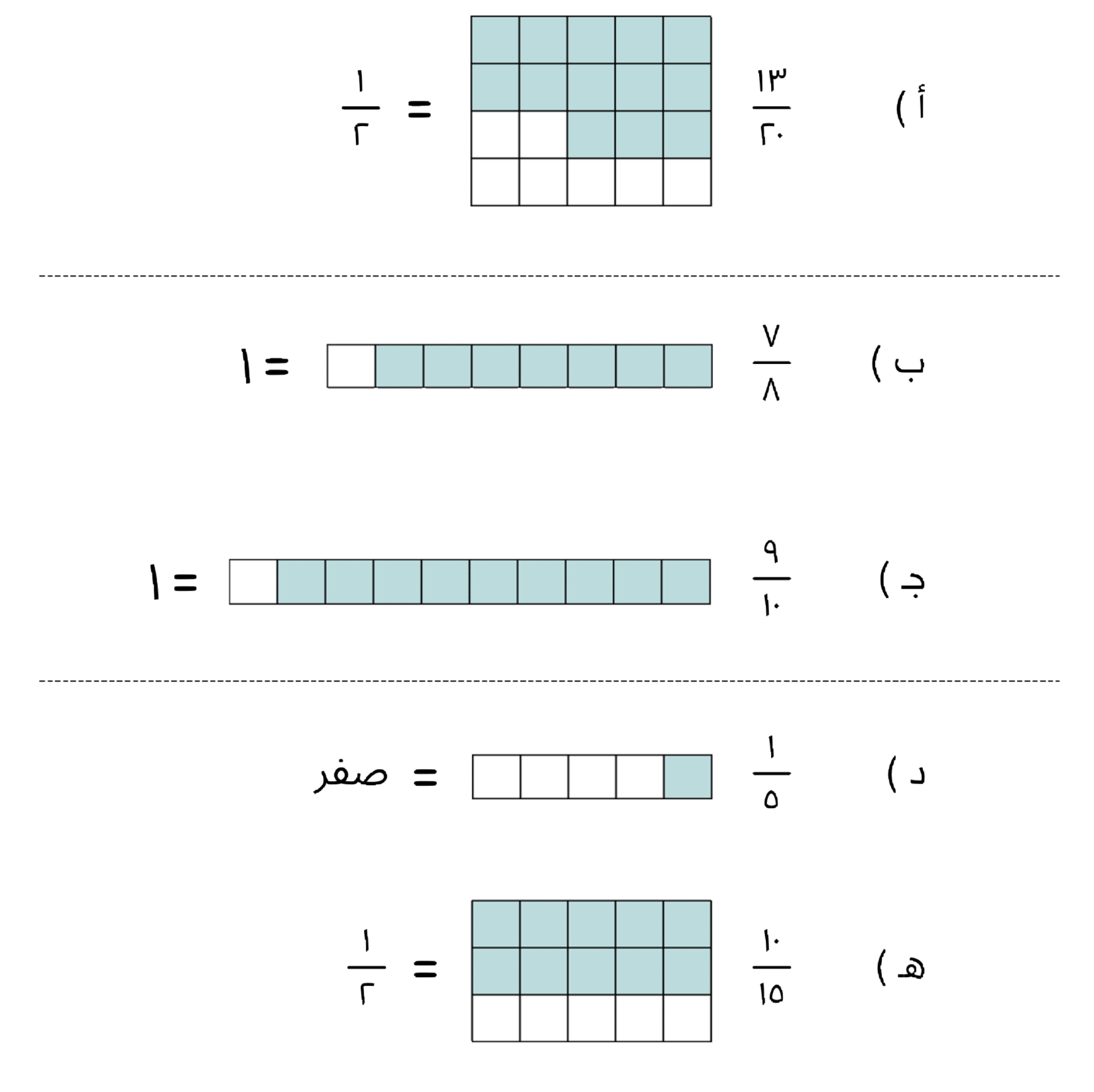 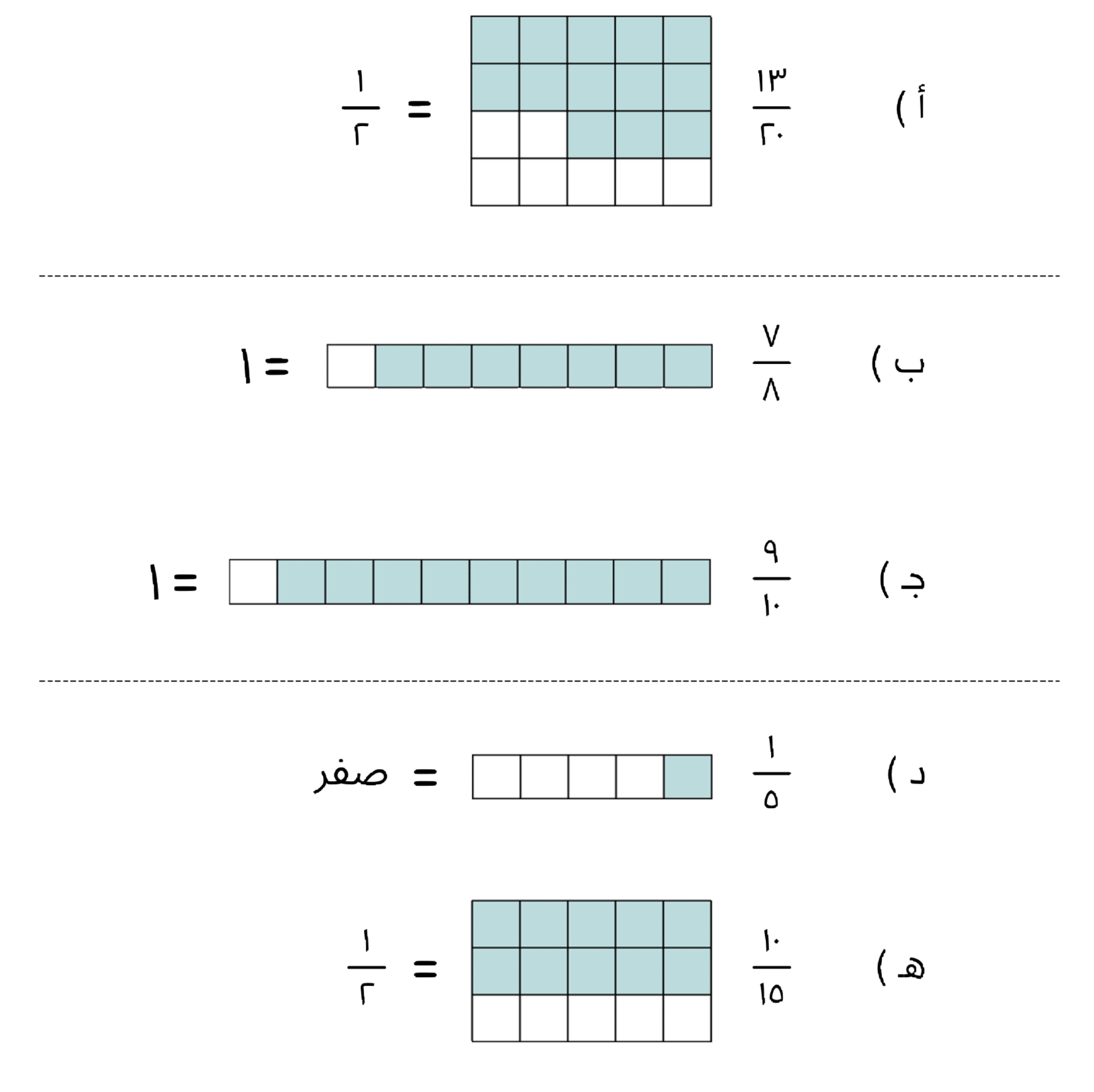 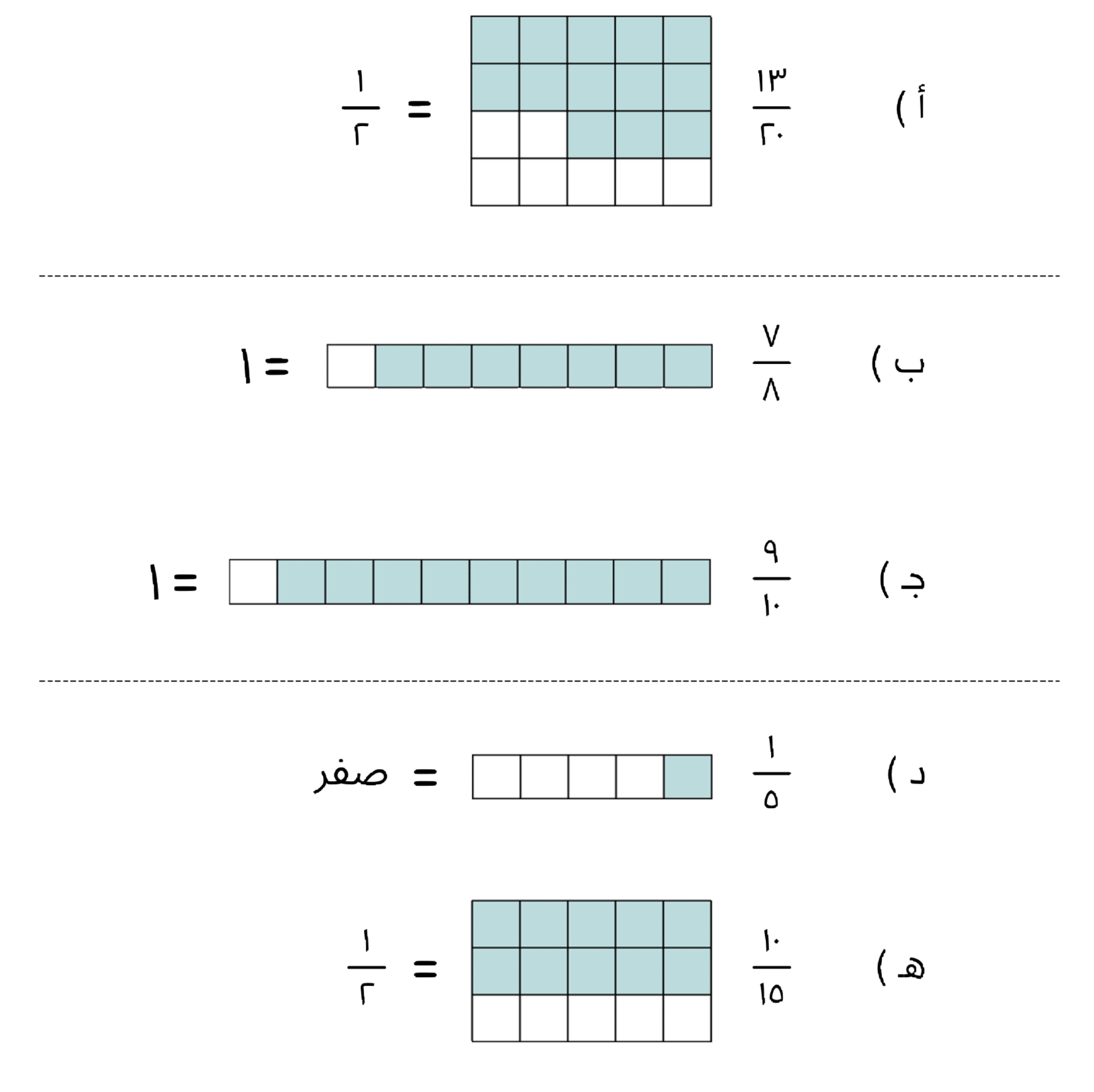 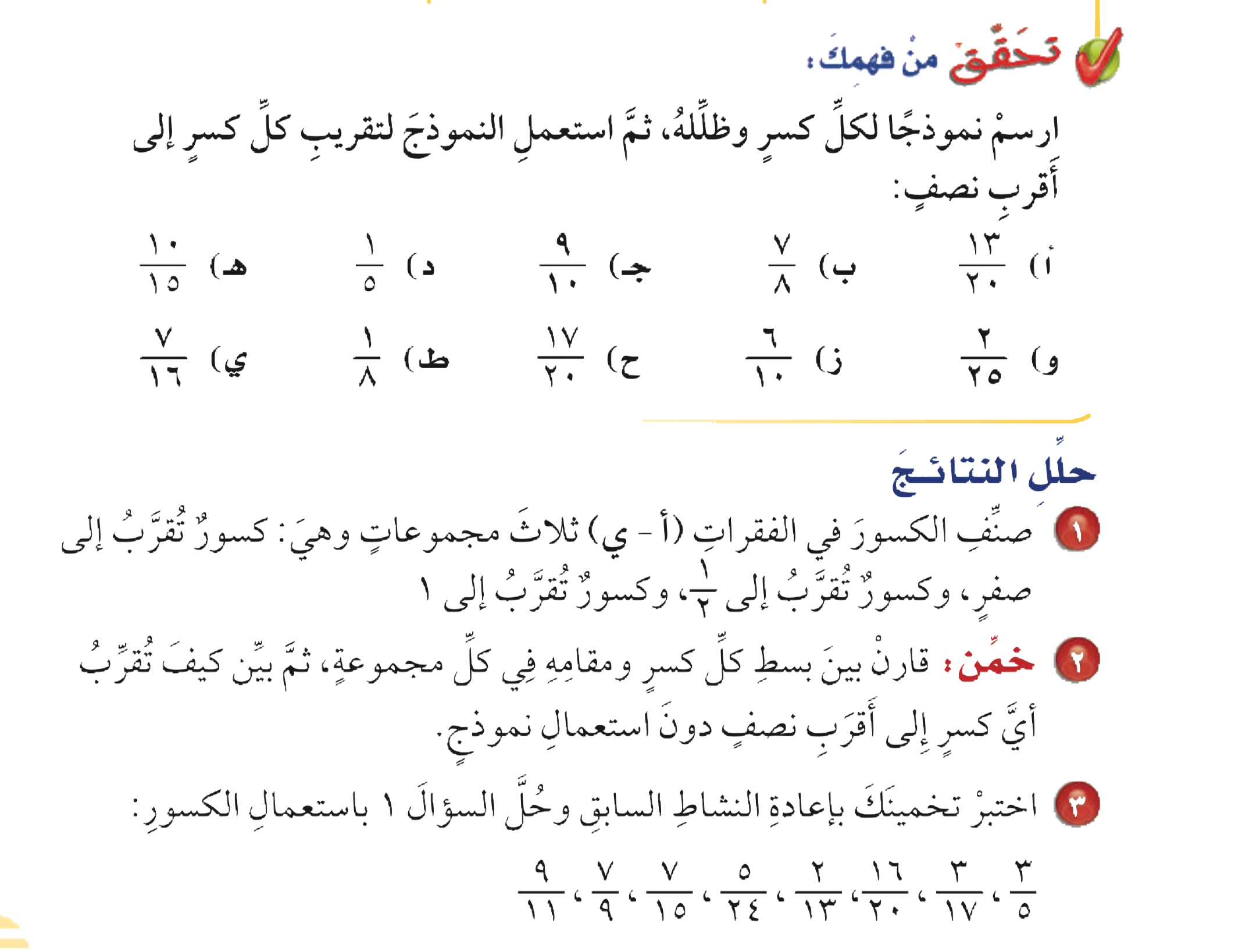 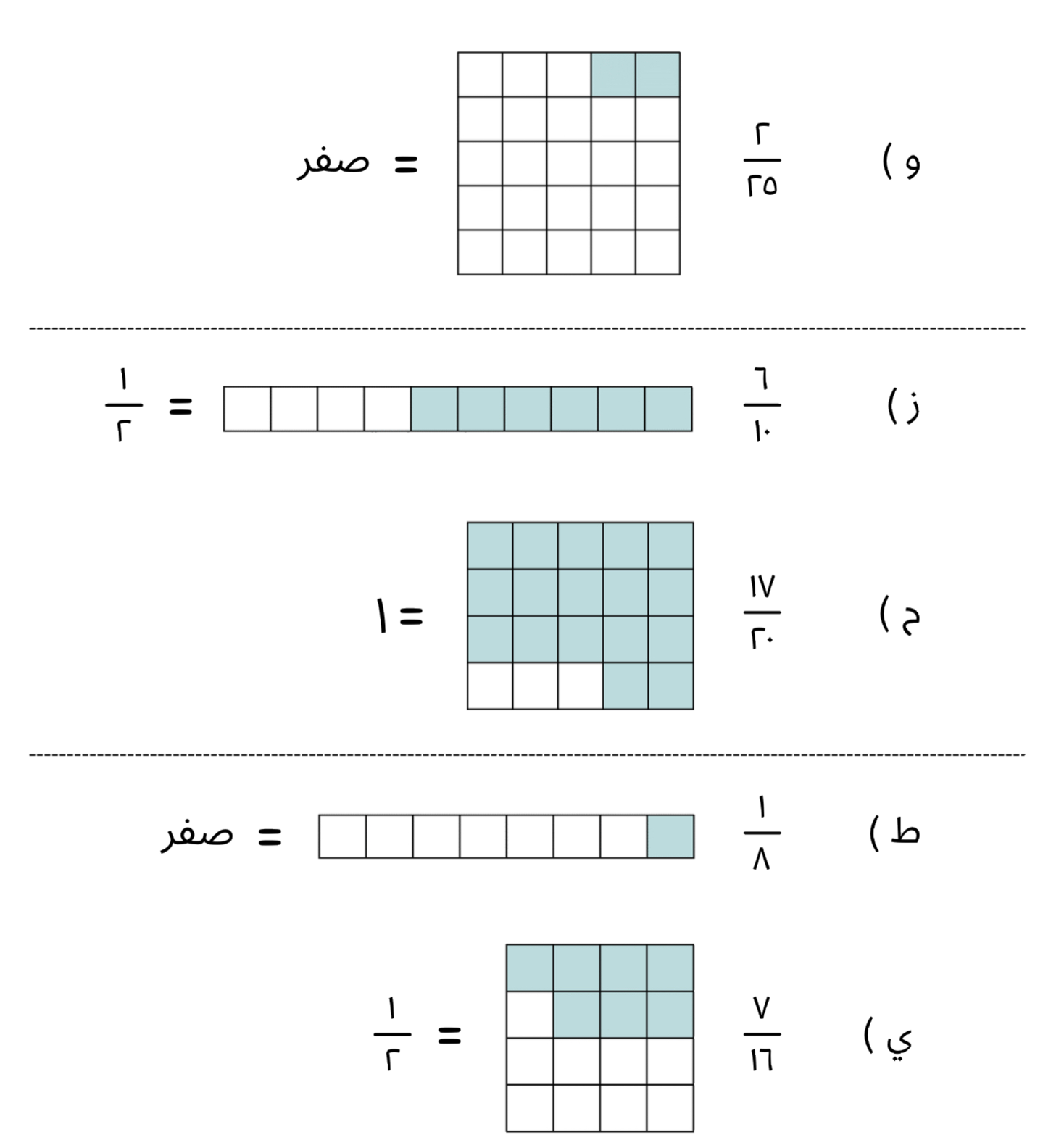 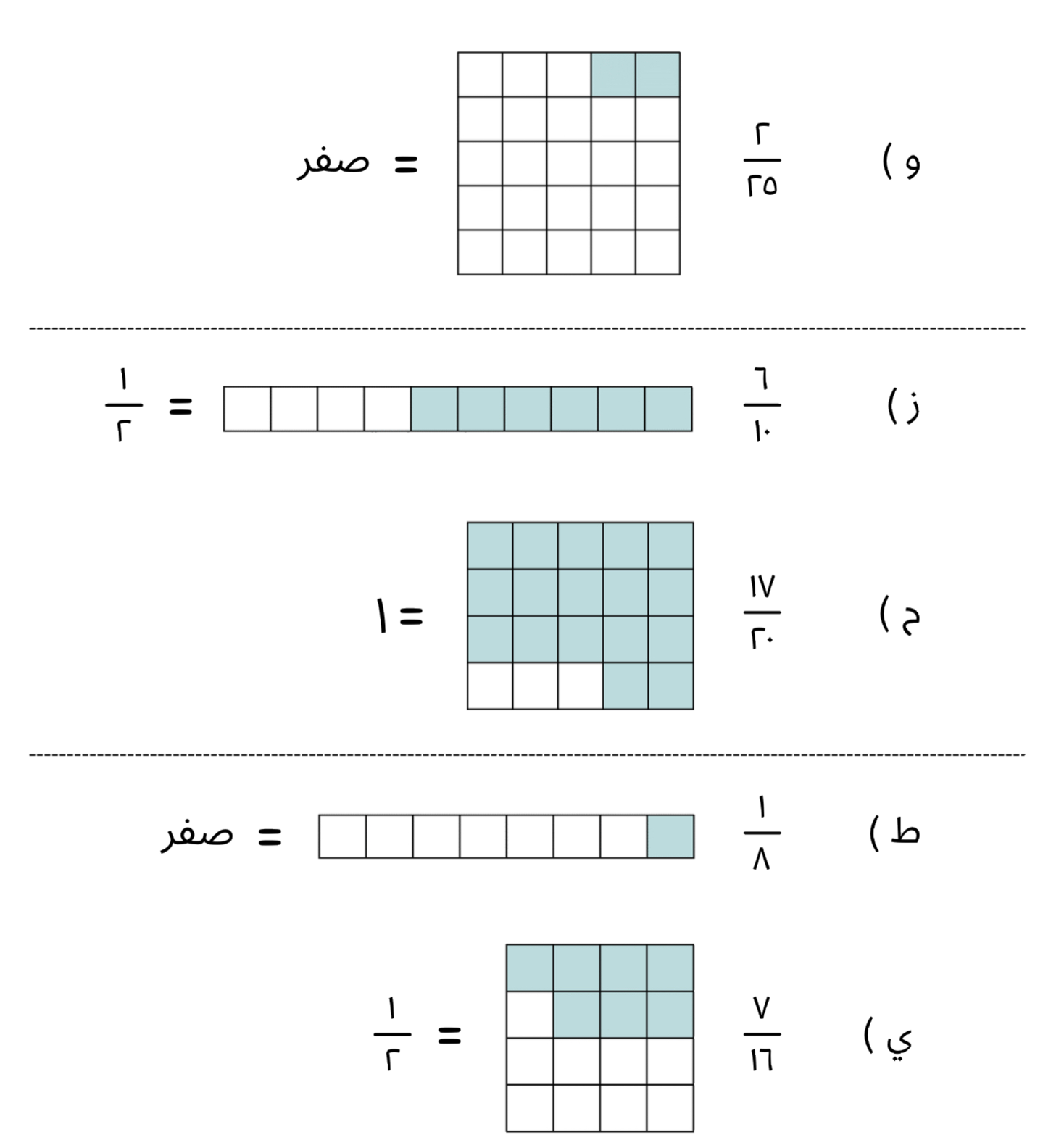 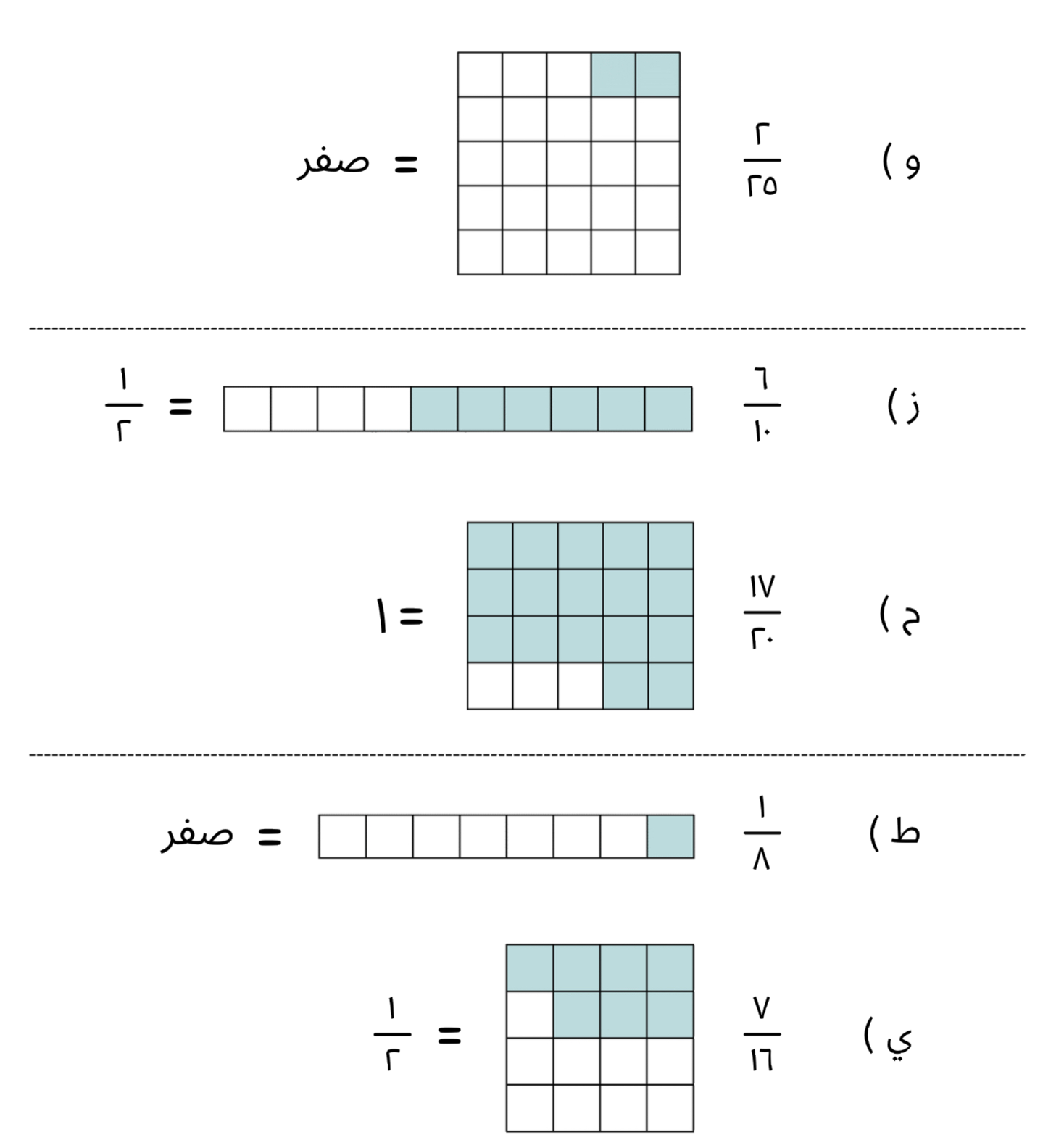 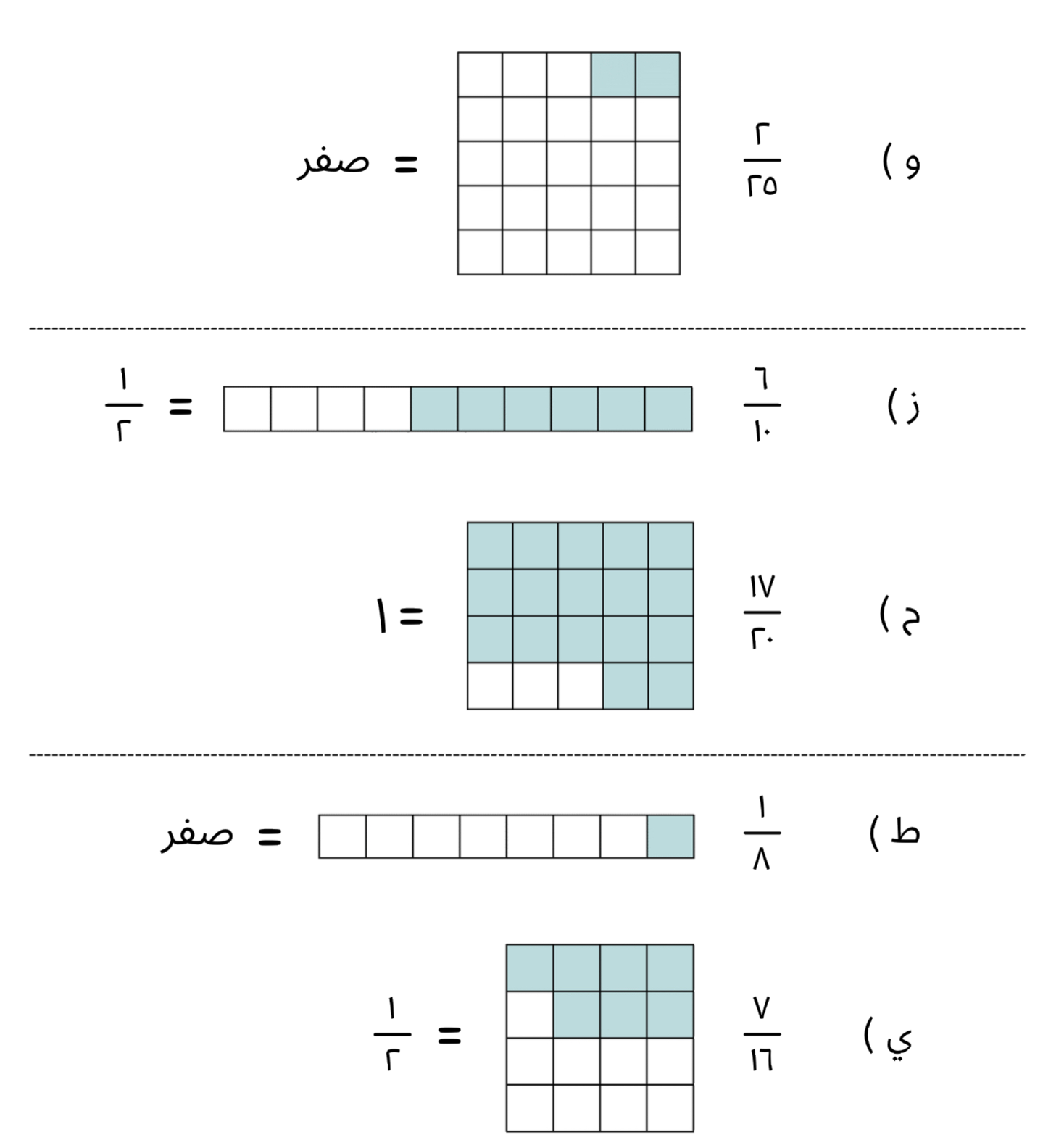 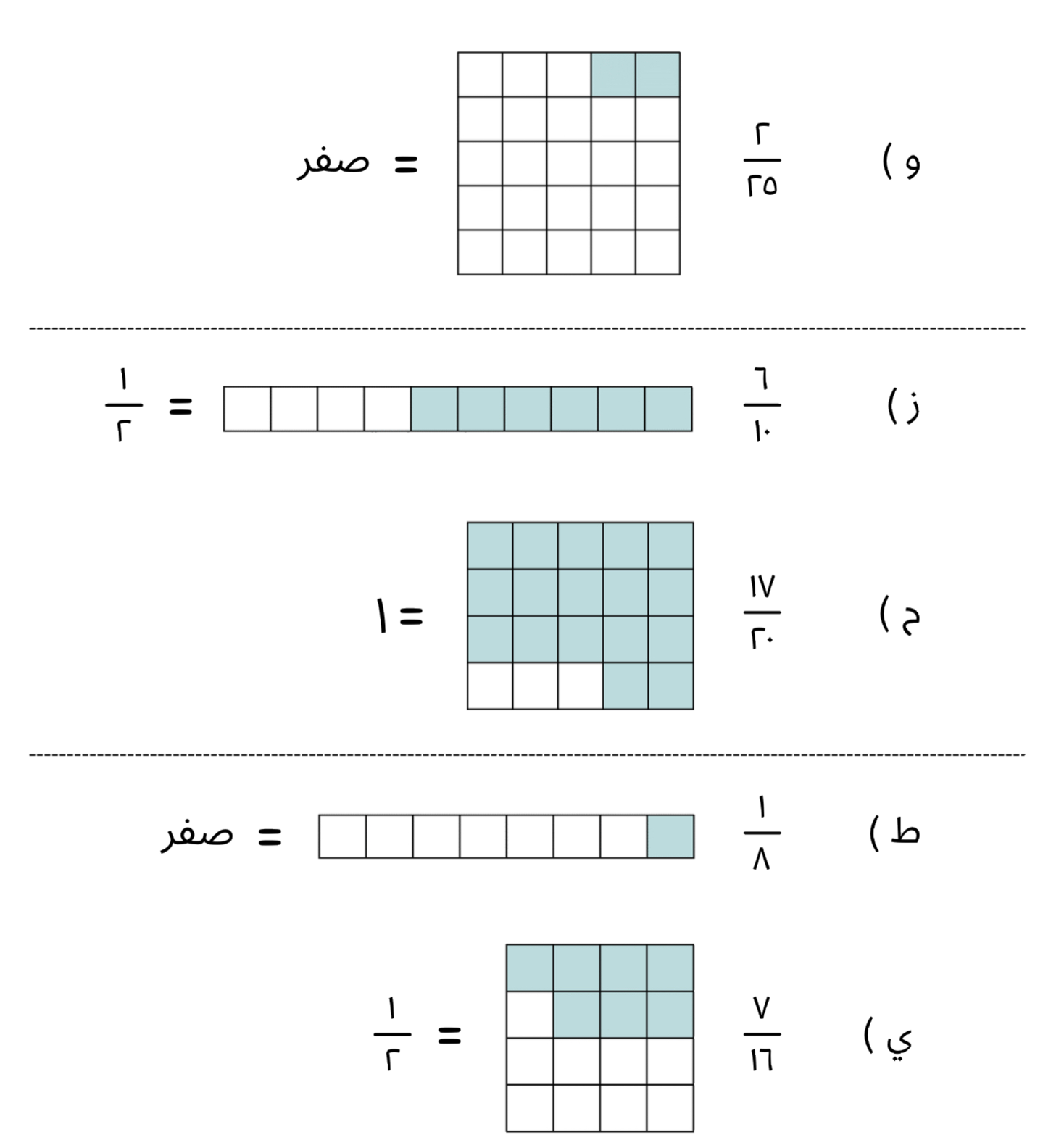 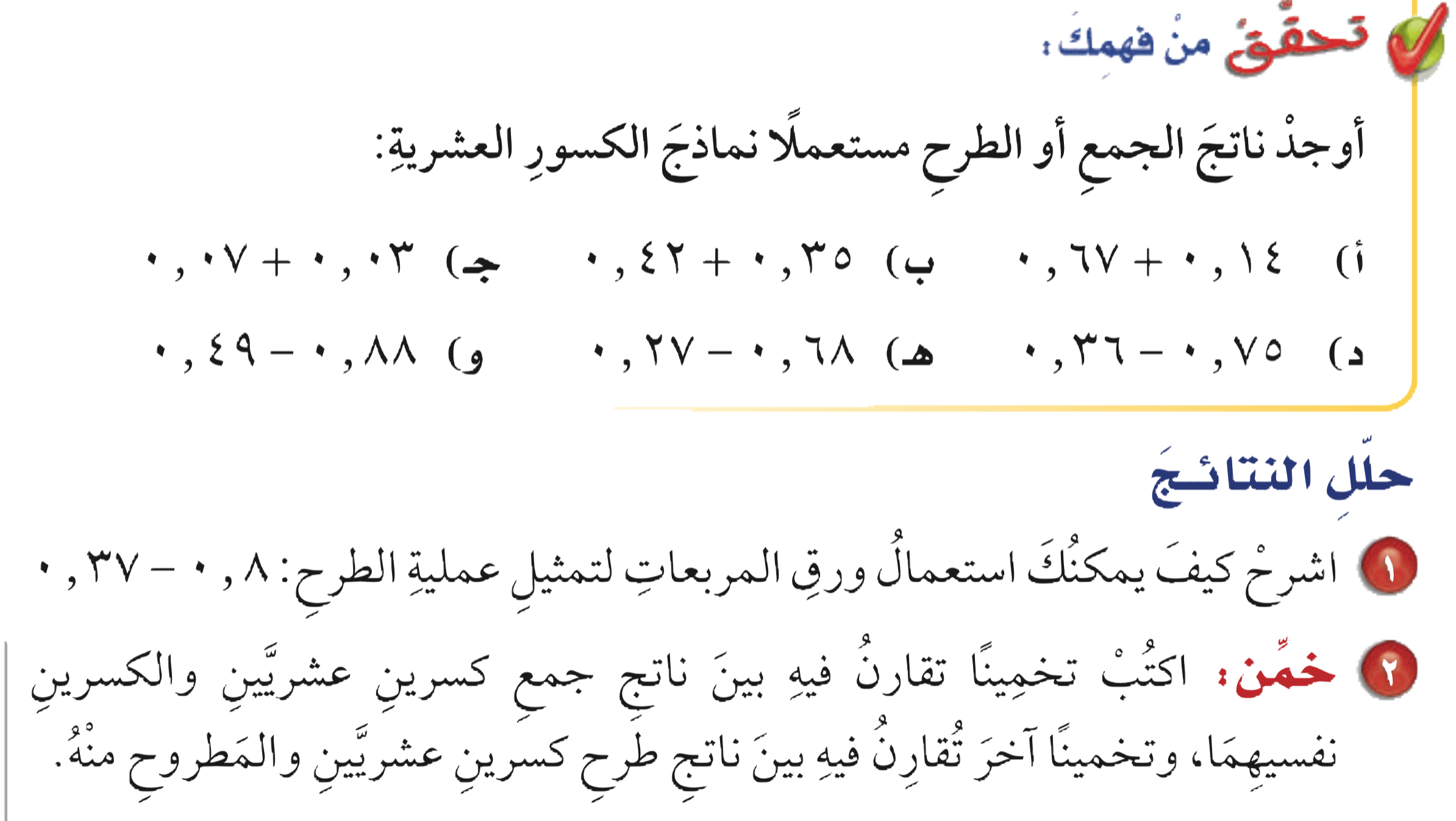 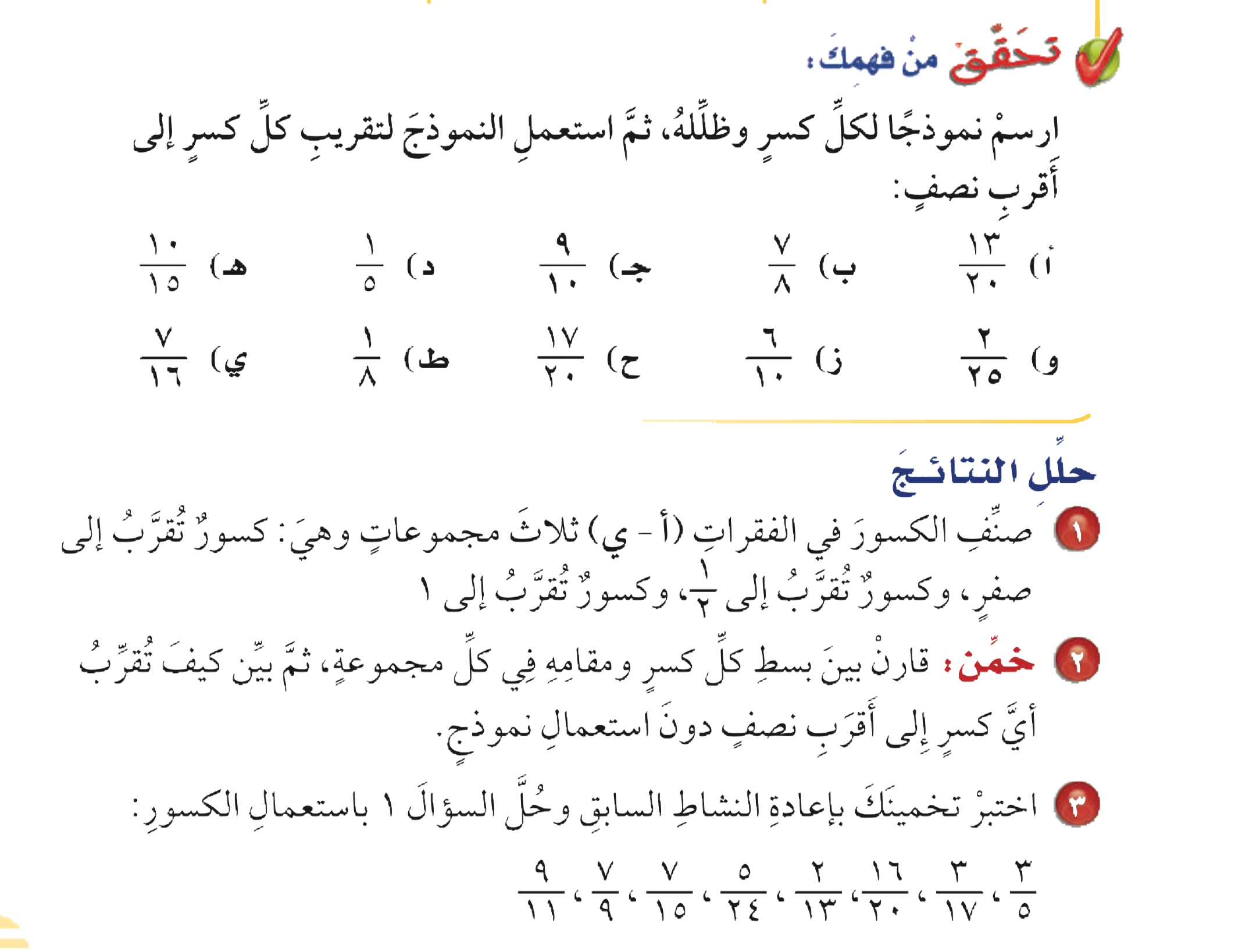 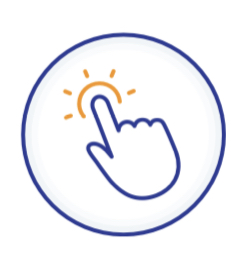 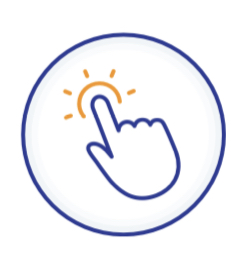 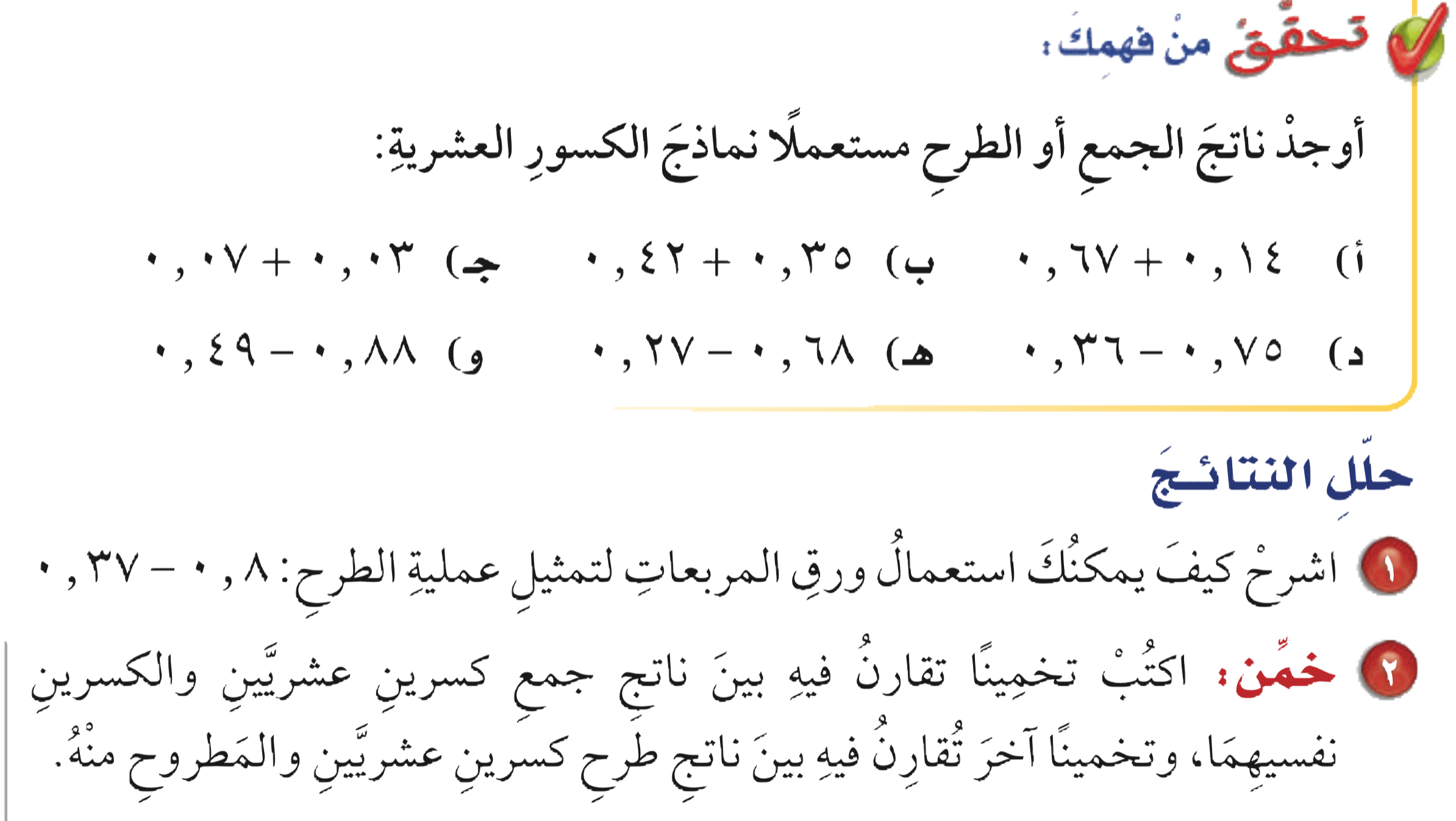 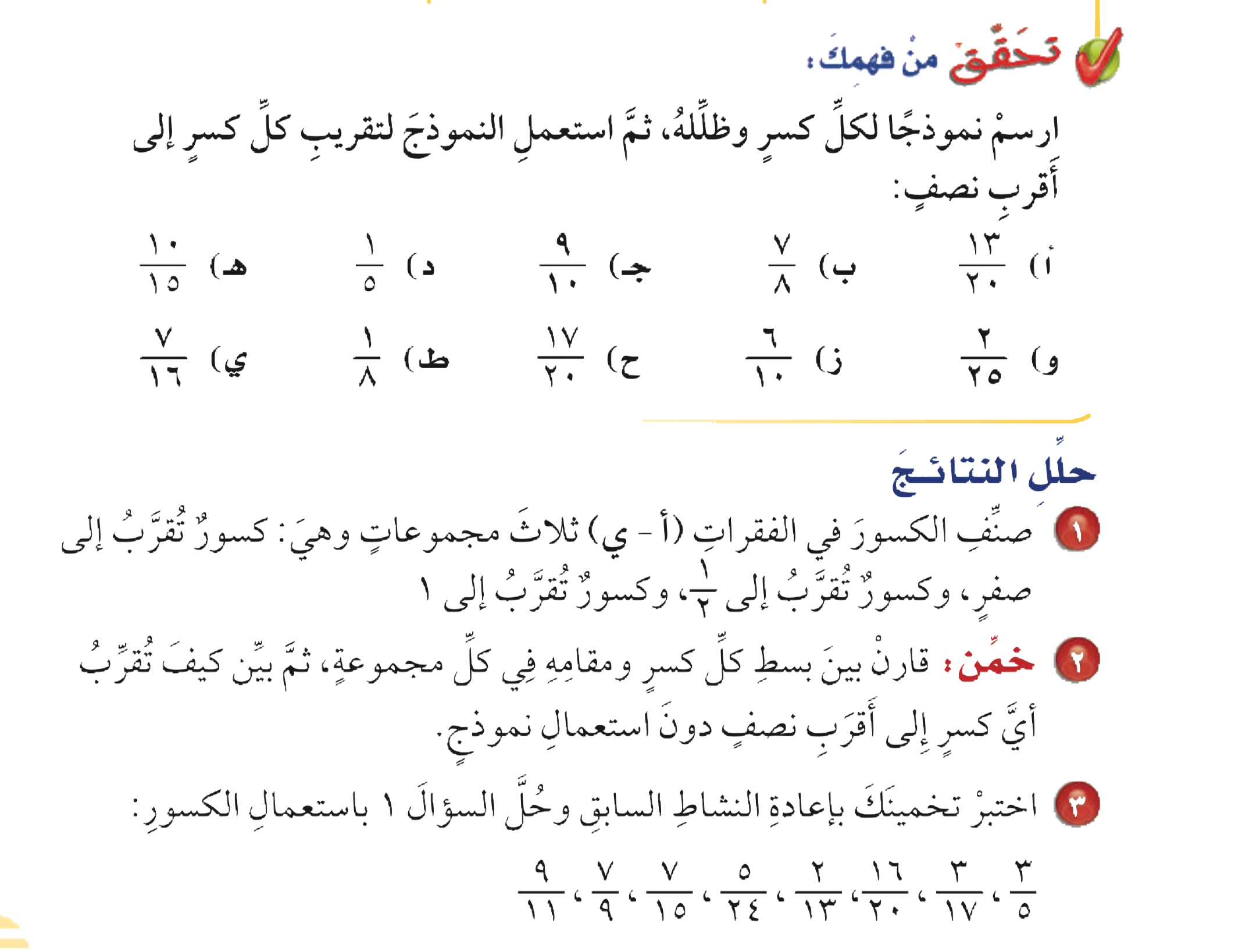 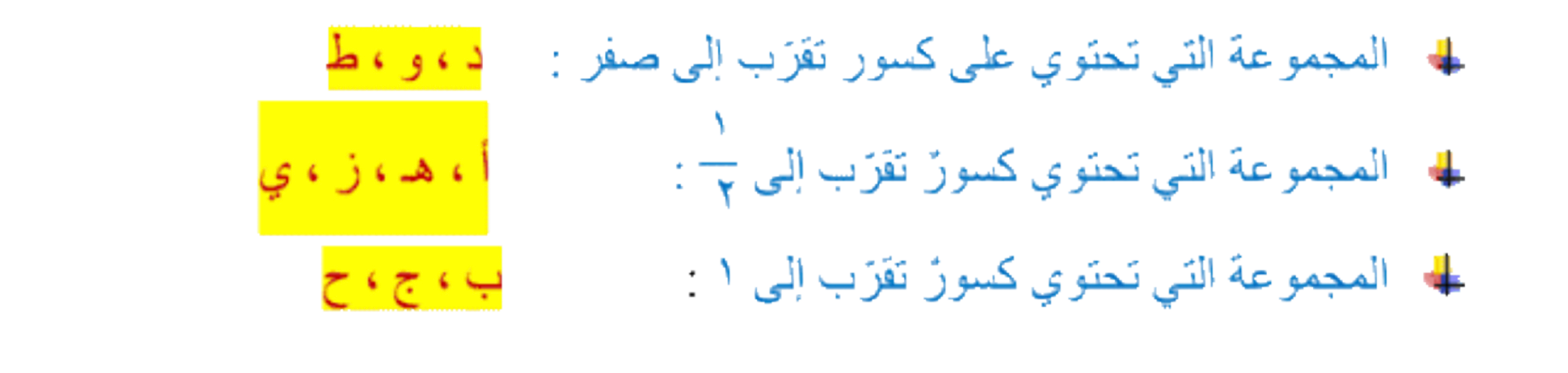 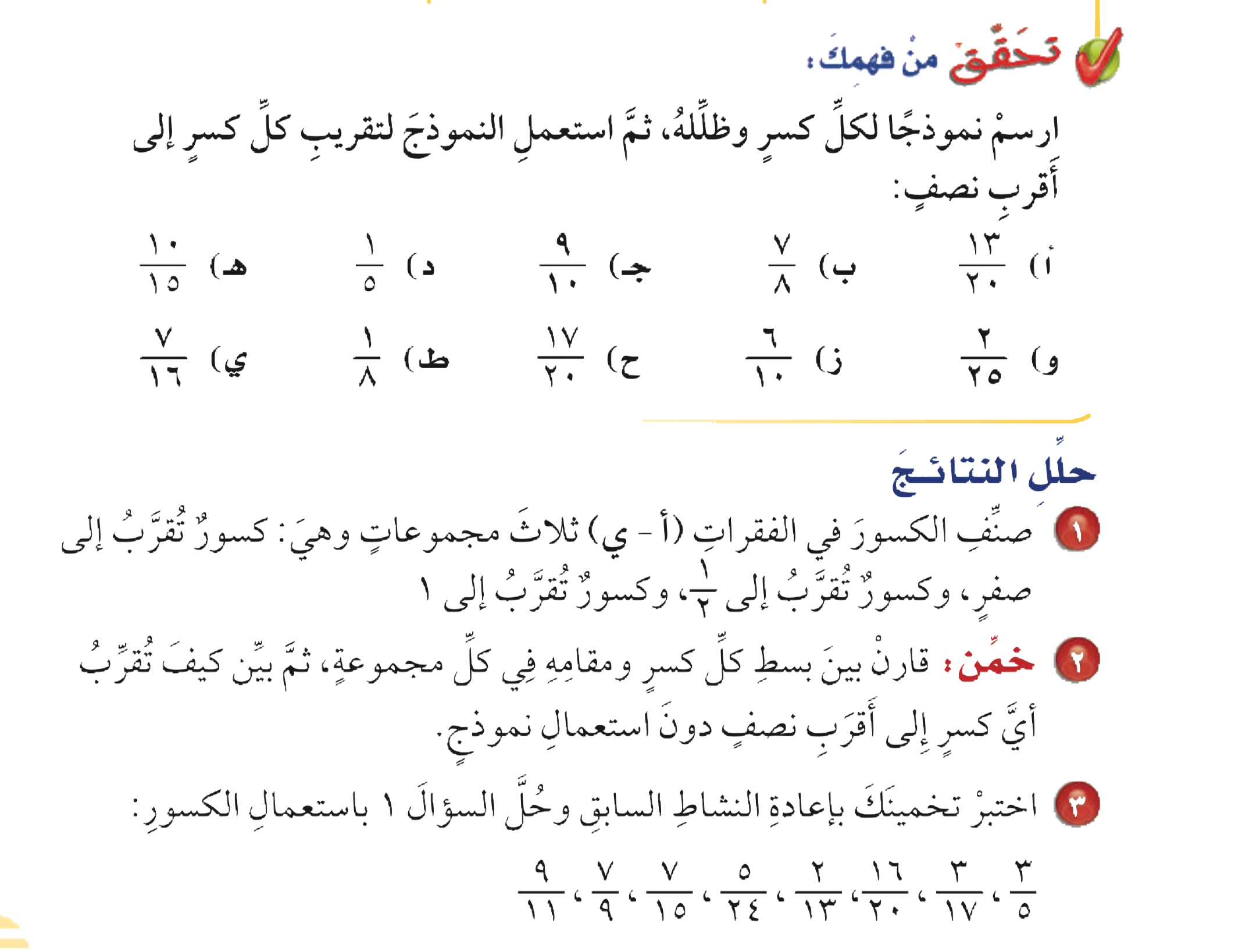 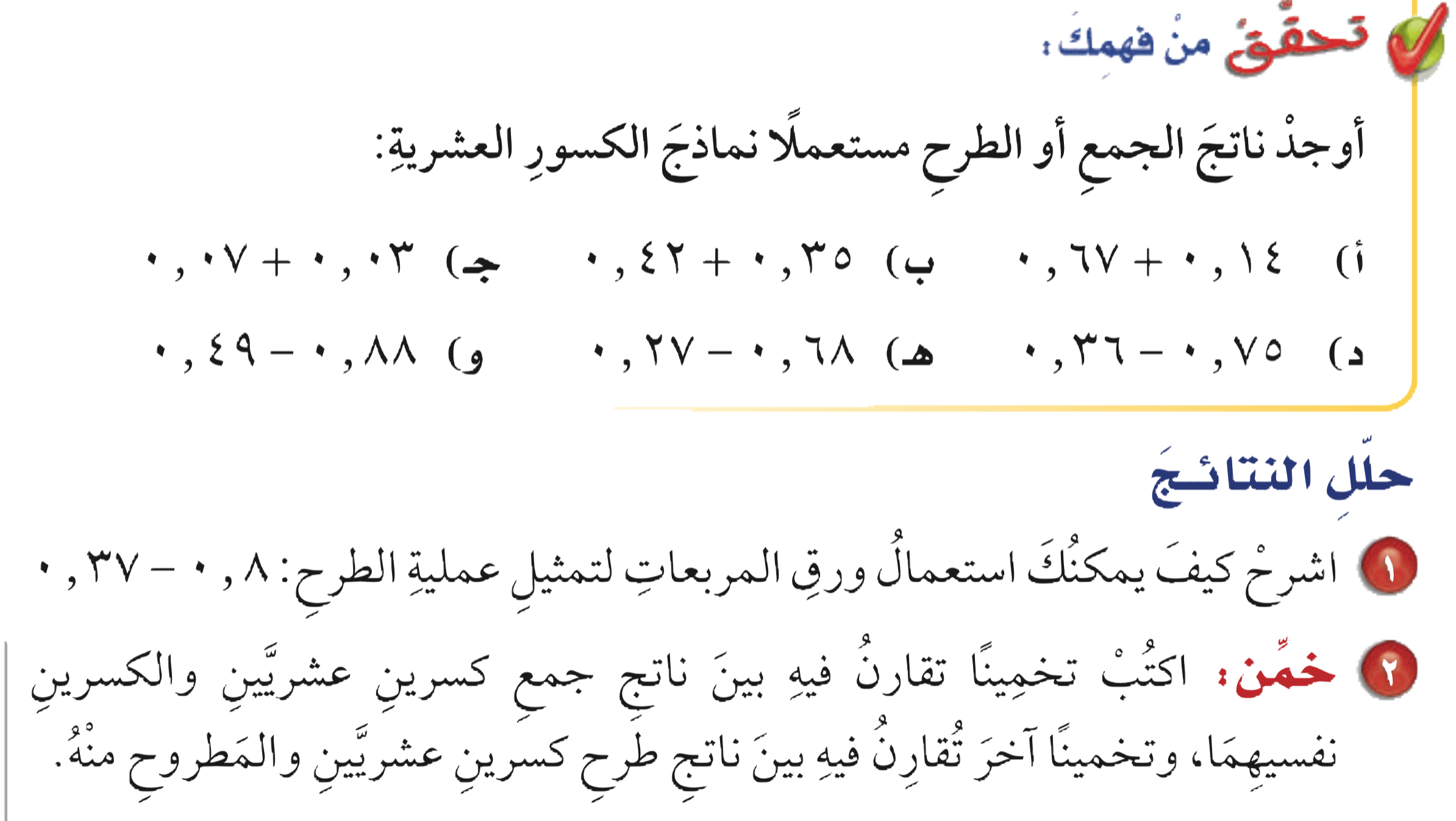 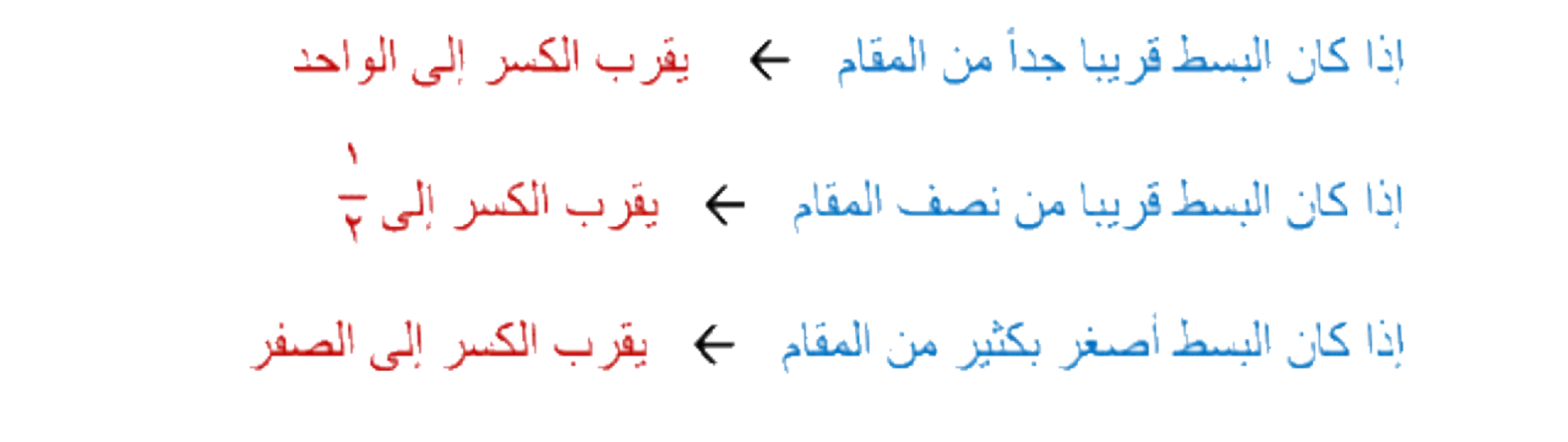 الواجب
٣
ص ١٢